Global Seismology                     CERI-8105
Tu-Th                 1:00-2:25pm
Lab - 3892 Central Ave. (Long building) , Room 110
-----------------------------------------------
Bob Smalley
Office: 3892 Central Ave, Room 103, 678-4929
Office Hours – when I’m in my office.
http://www.ceri.memphis.edu/people/smalley/CERI8105_GlobalSeismology.html

Tue., Sep 26, 2023                                          Meeting 9
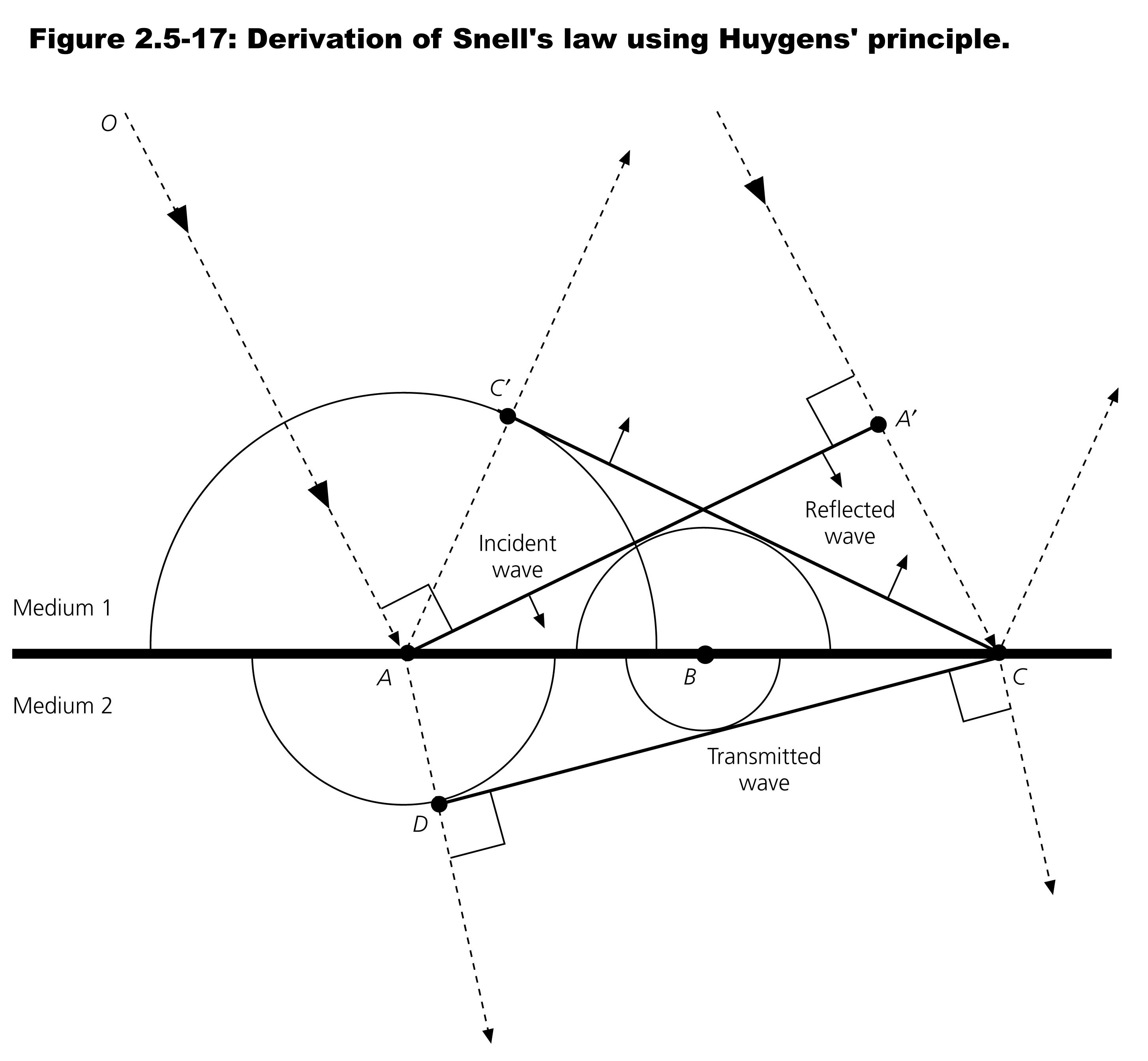 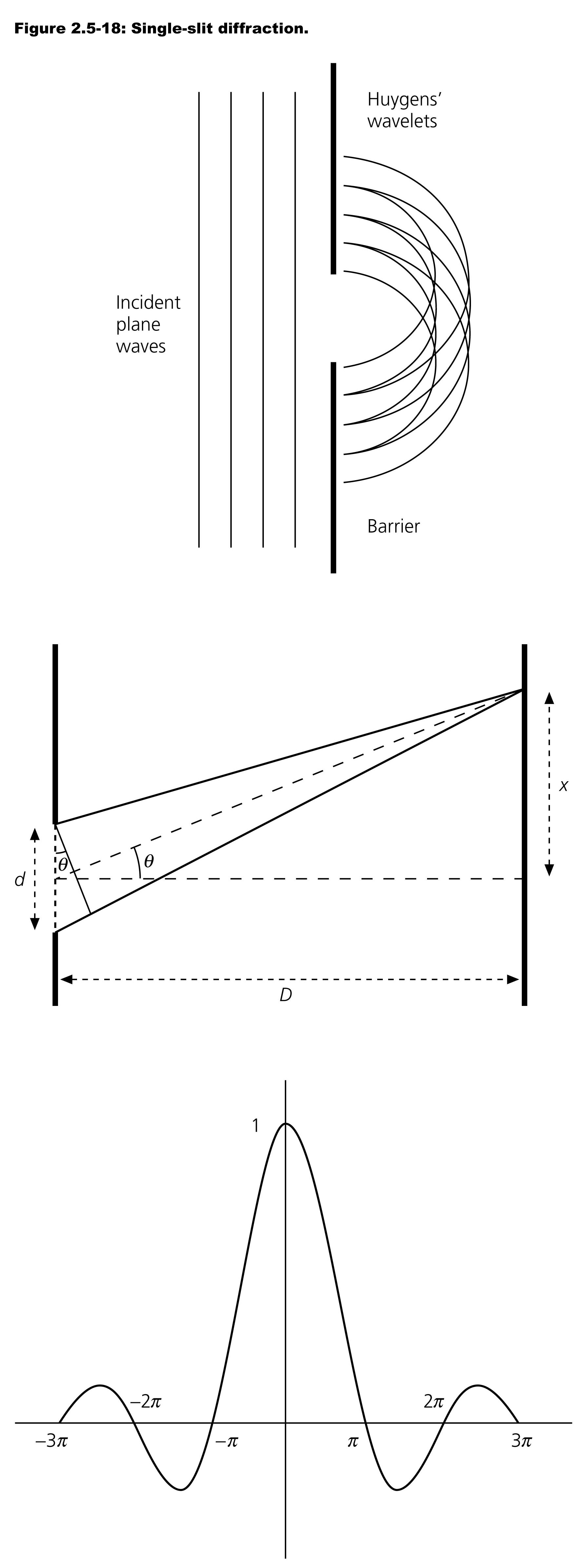 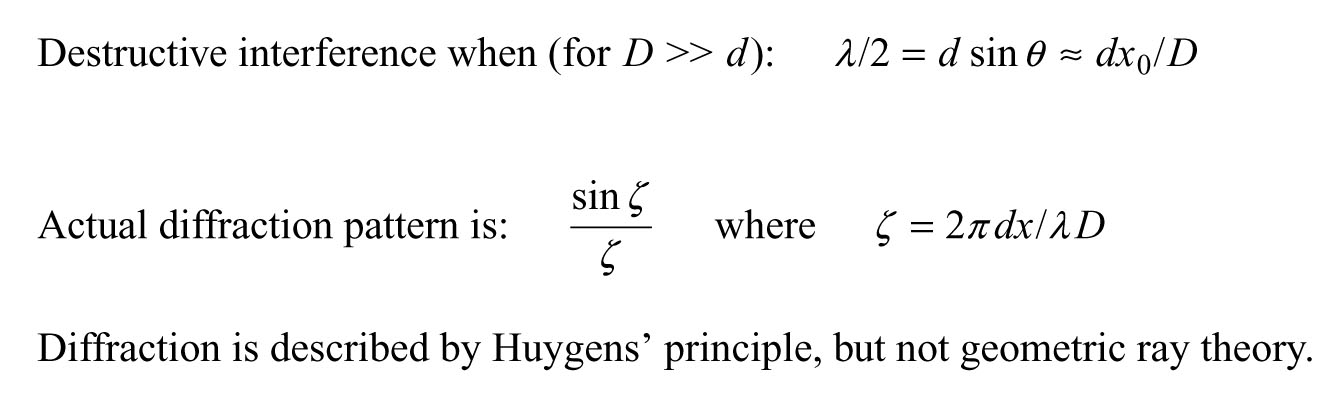 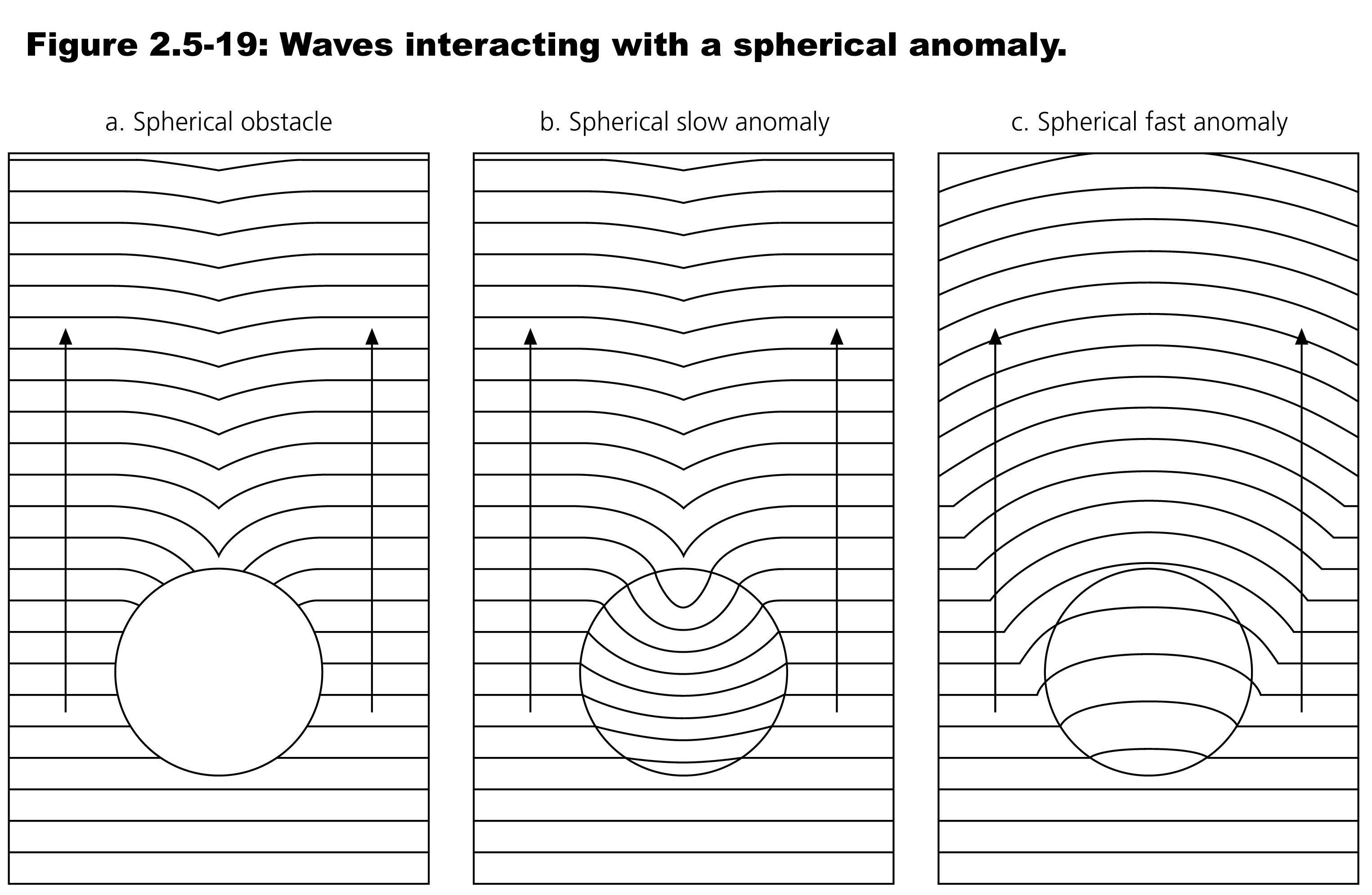 [Speaker Notes: Huyguen's principle shows how waves diffract around bodies.
a) liquid – sources from edge go out circularly
b) low vel zone – slows down inside – small effect coming out – hard to see
c) fast vel zone – speeds up inside, larger effect coming out – easy to see]
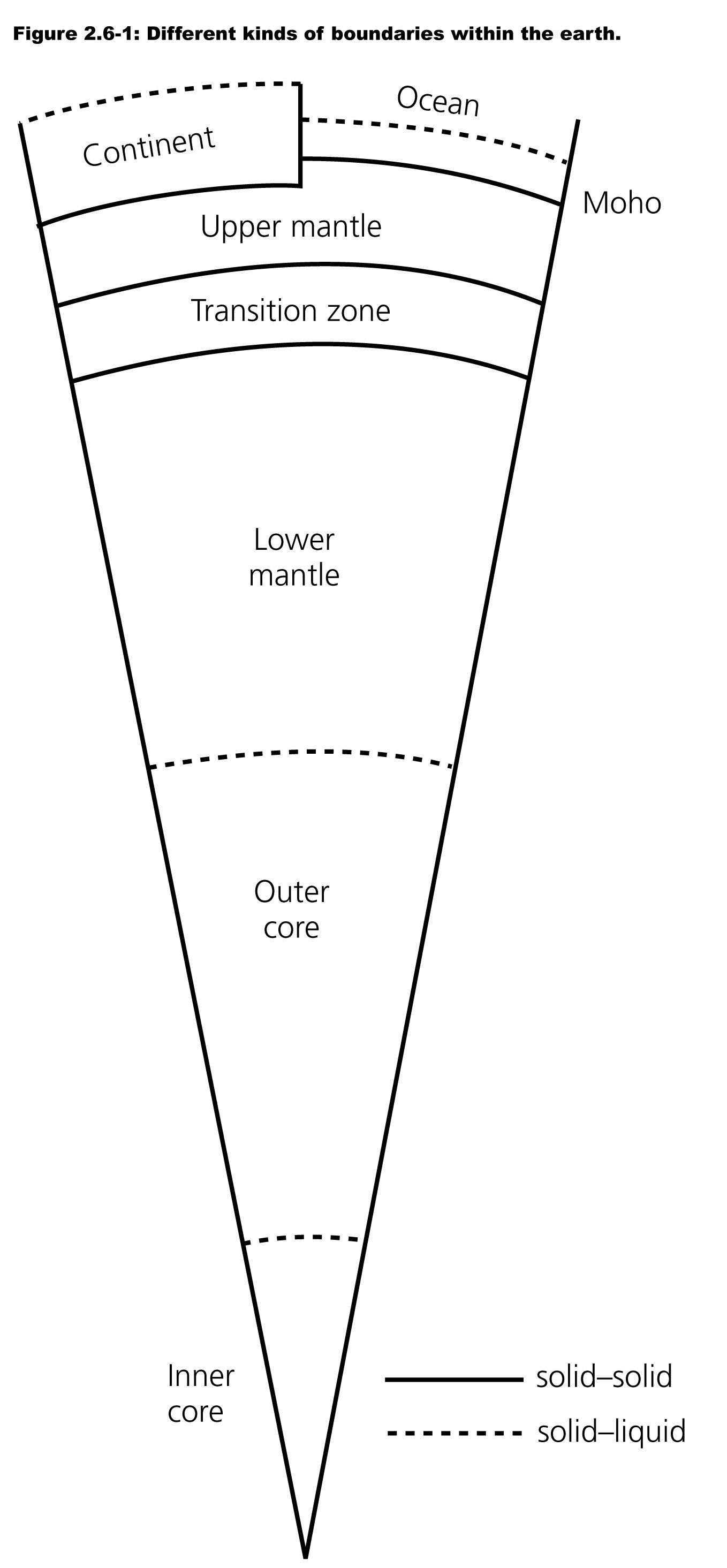 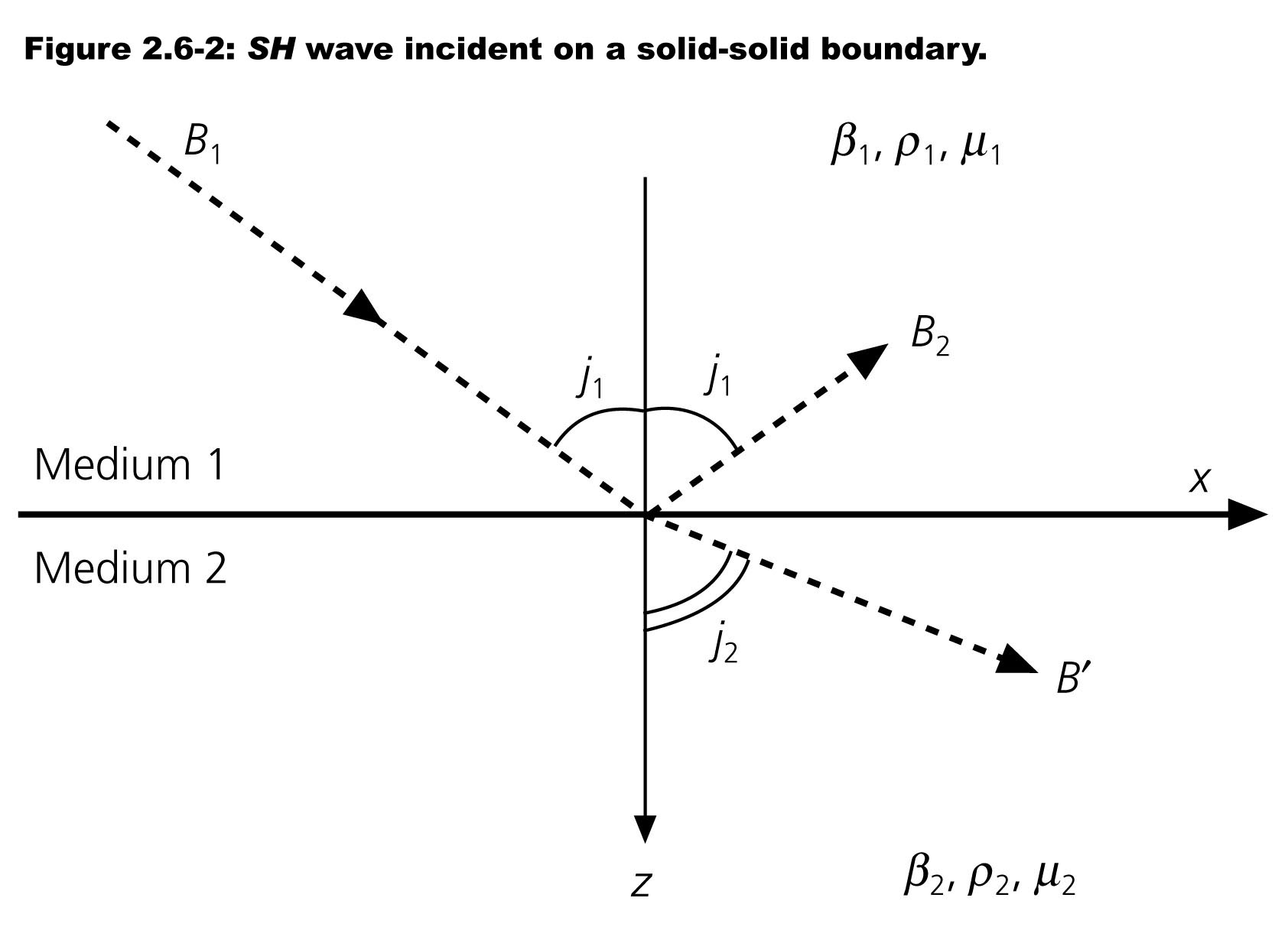 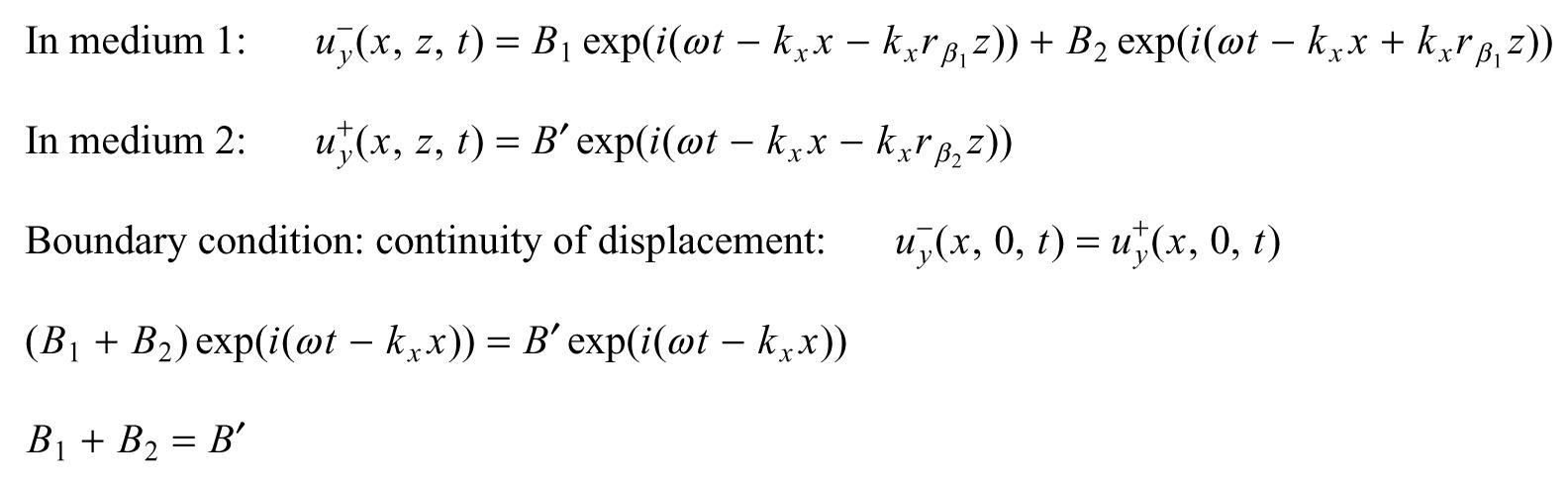 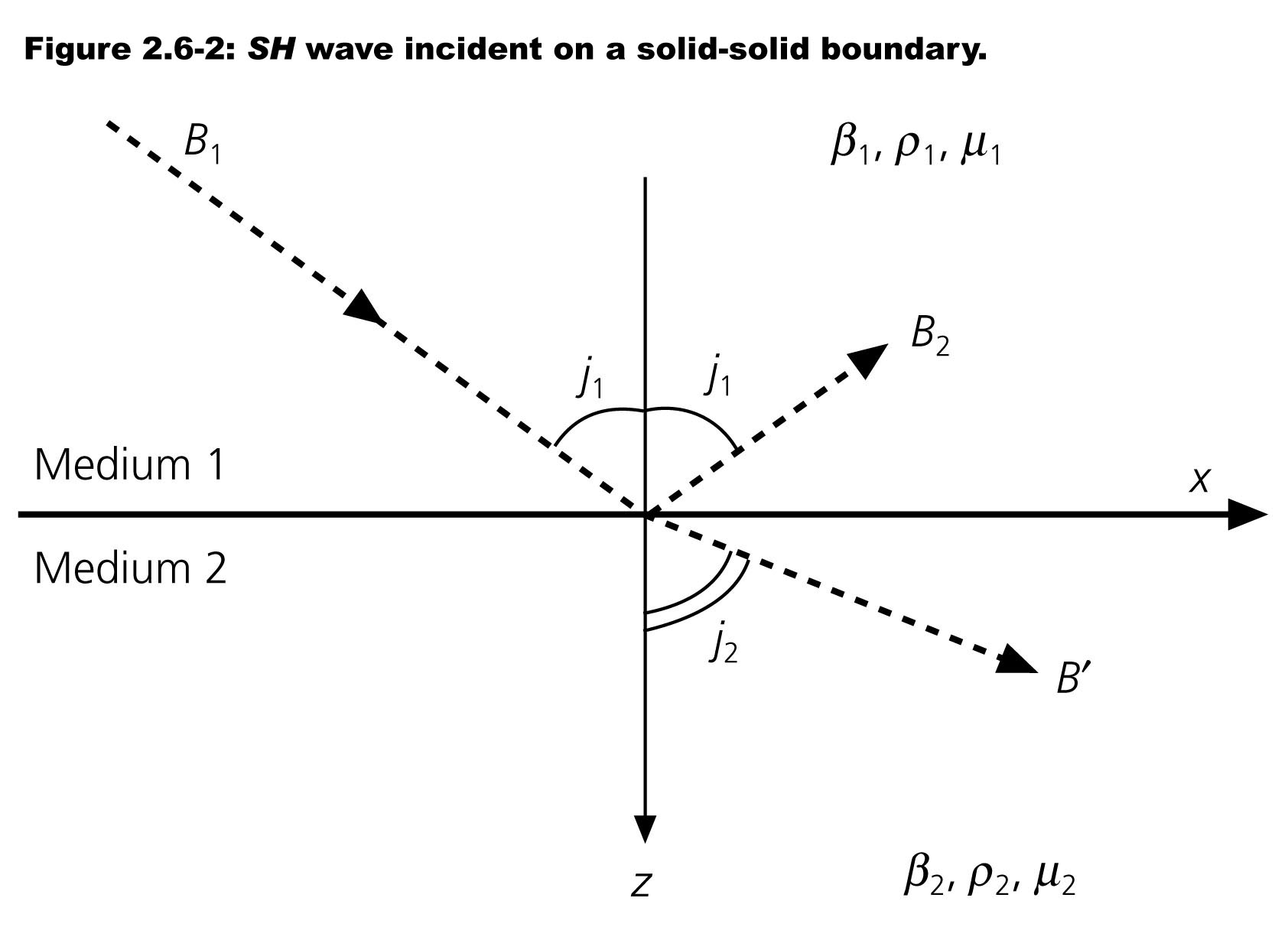 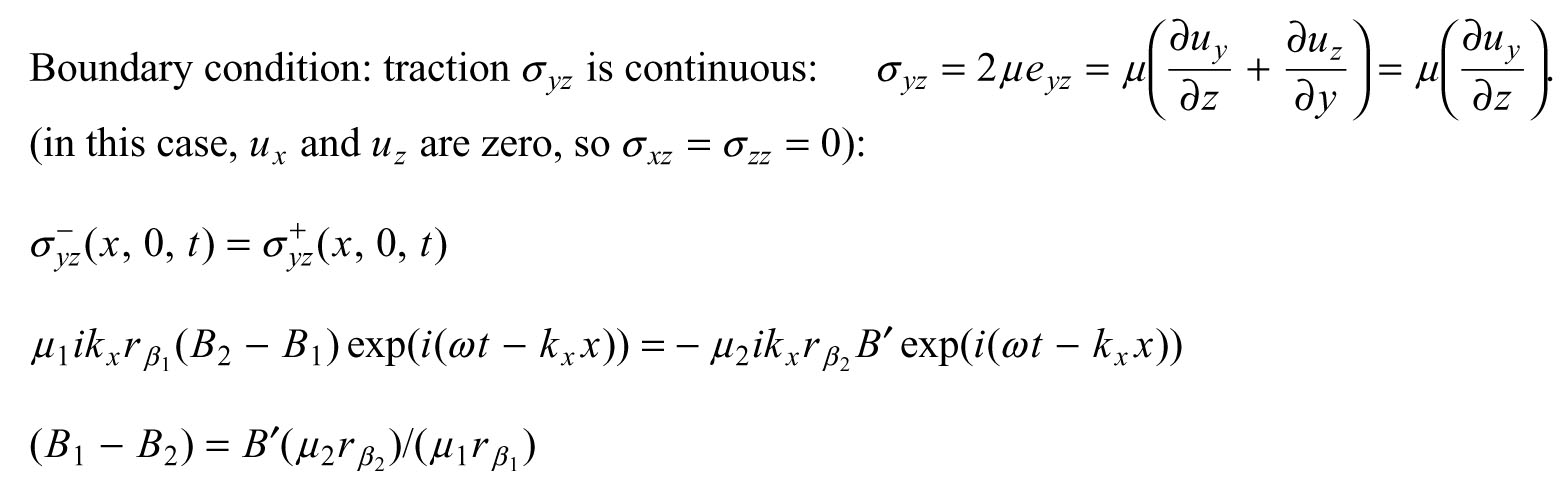 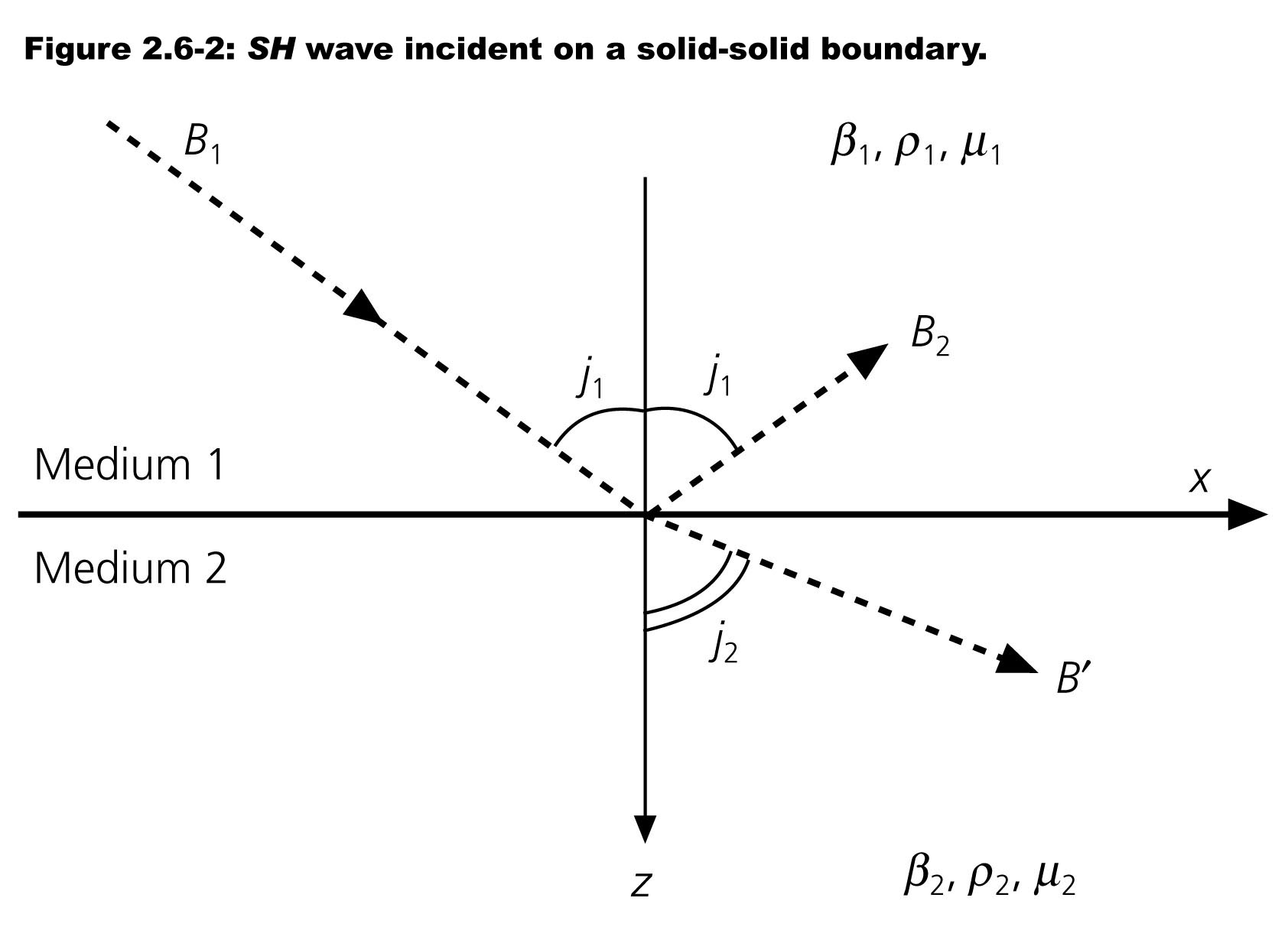 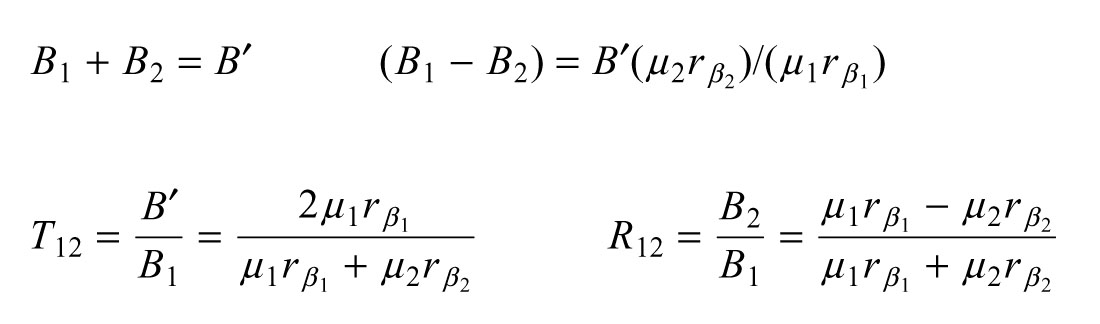 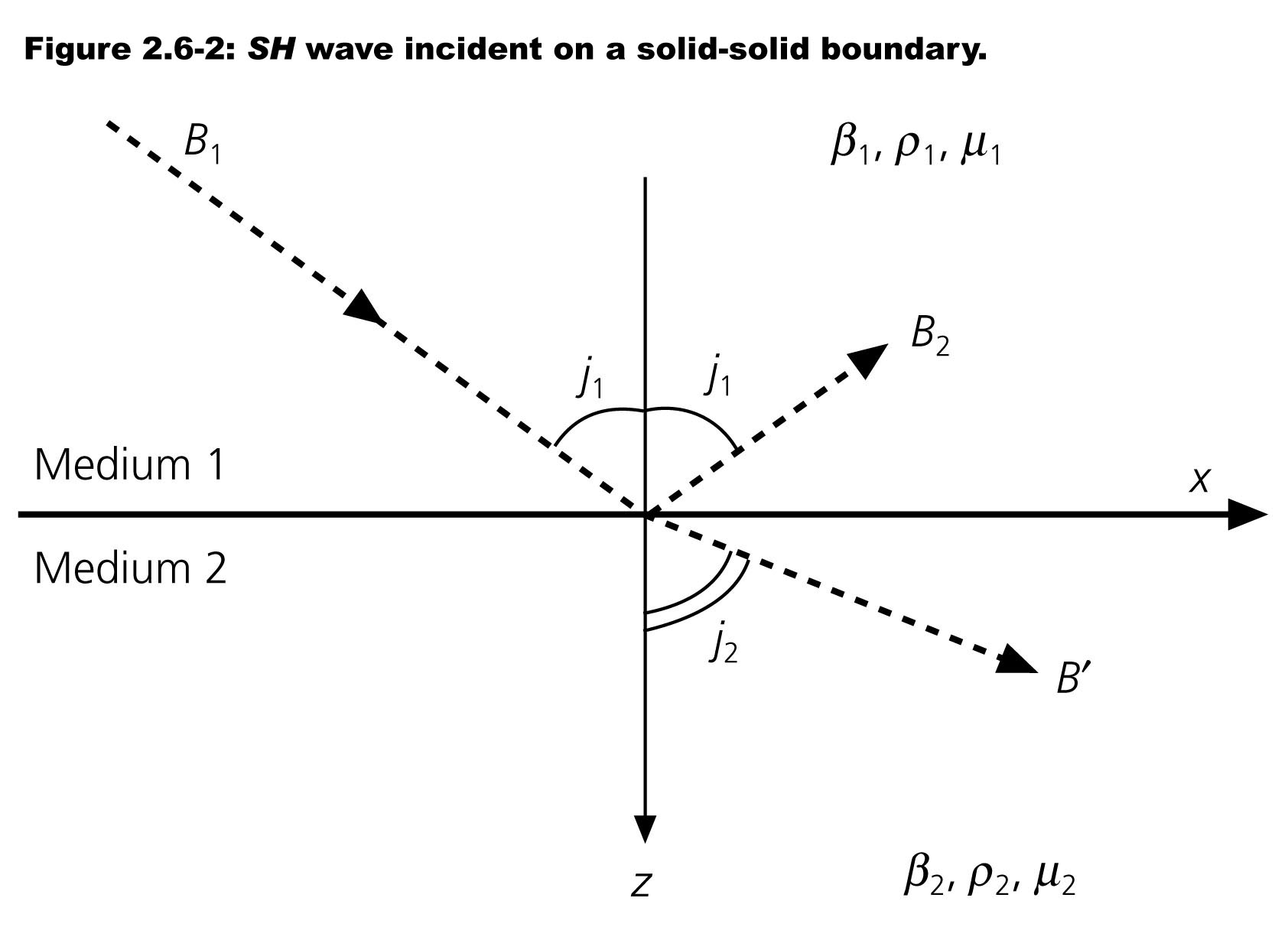 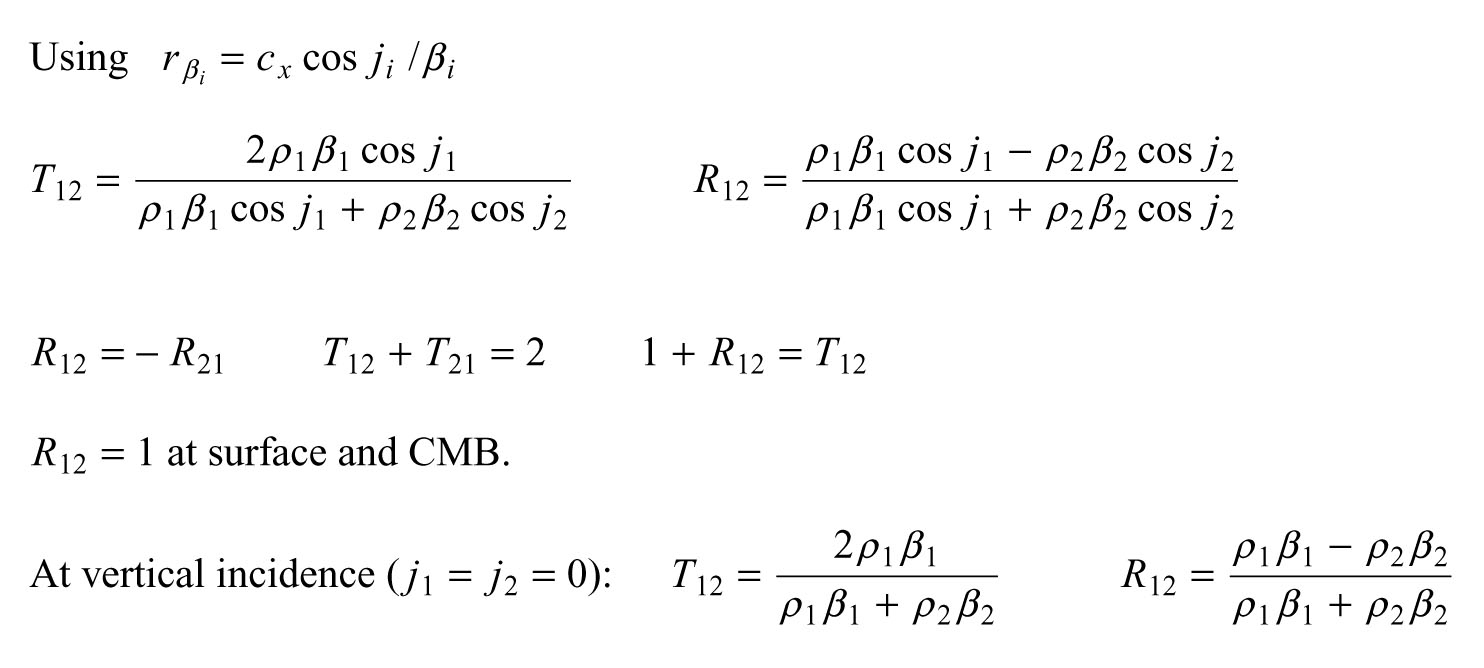 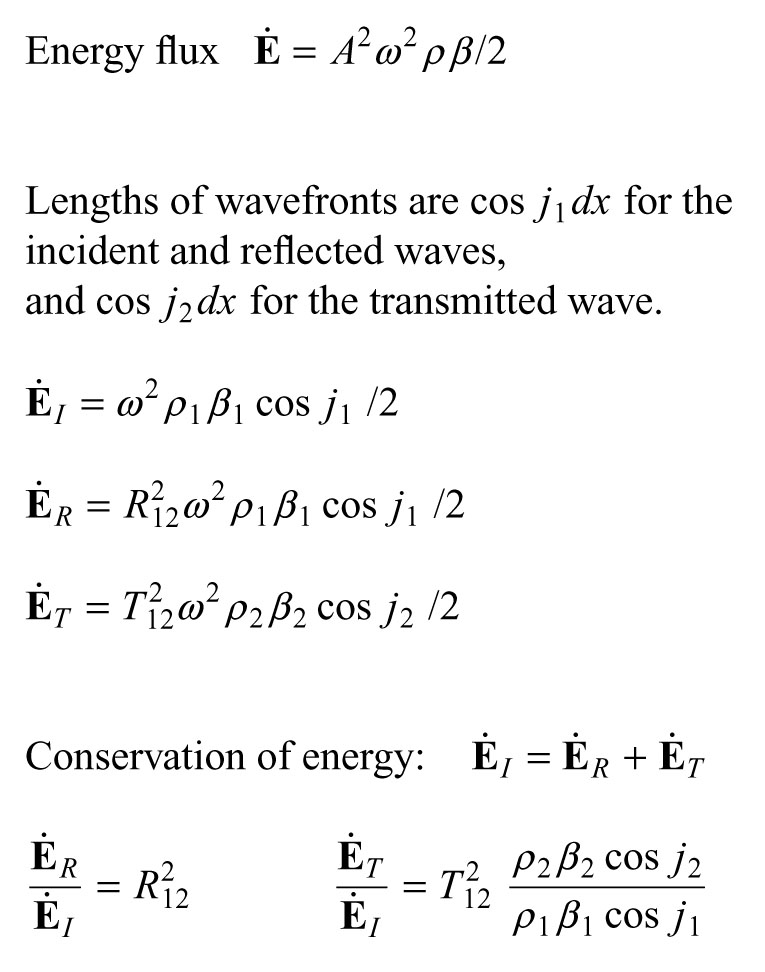 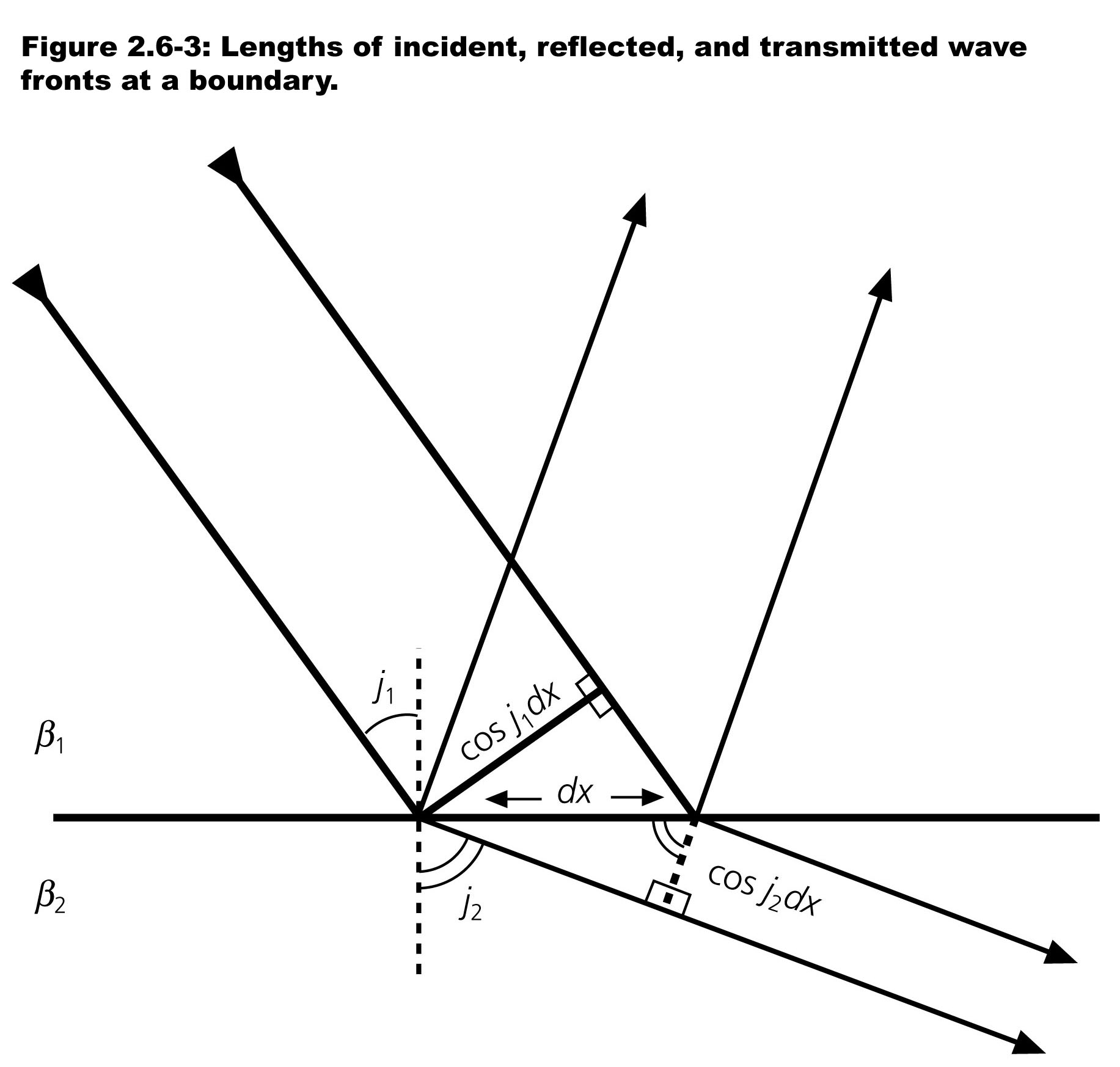 [Speaker Notes: For Et/Ei the material property and geometric terms are linear]
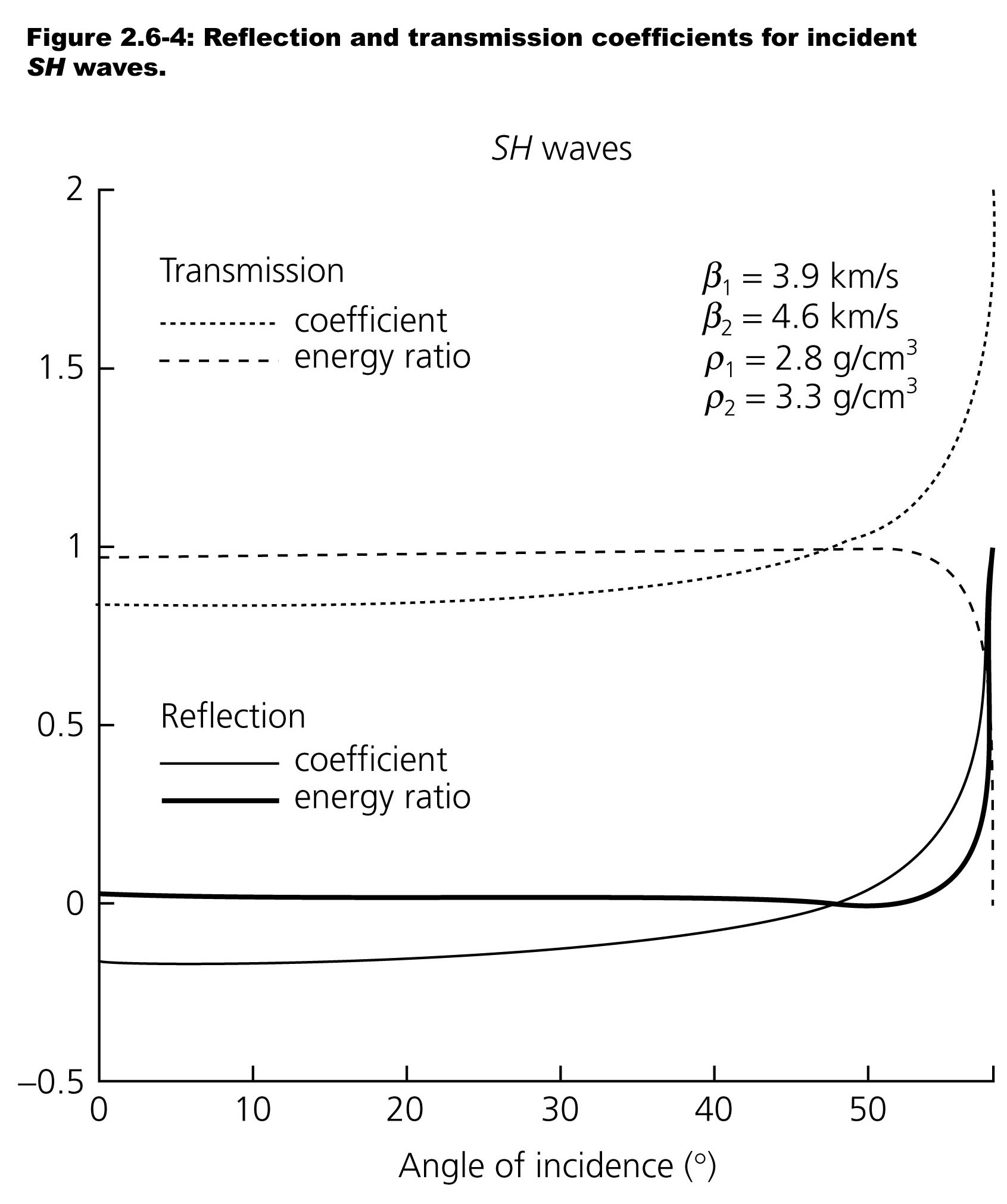 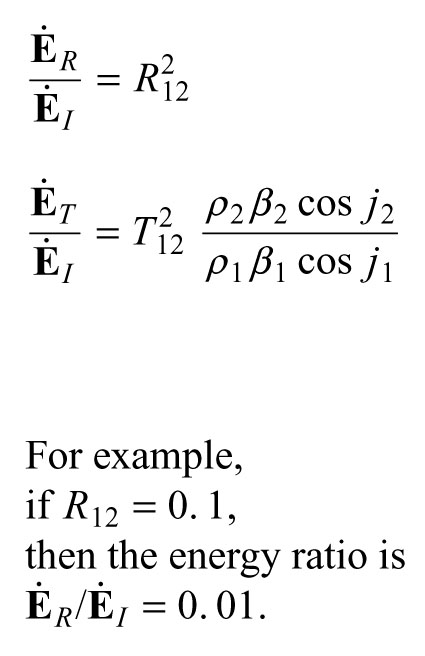 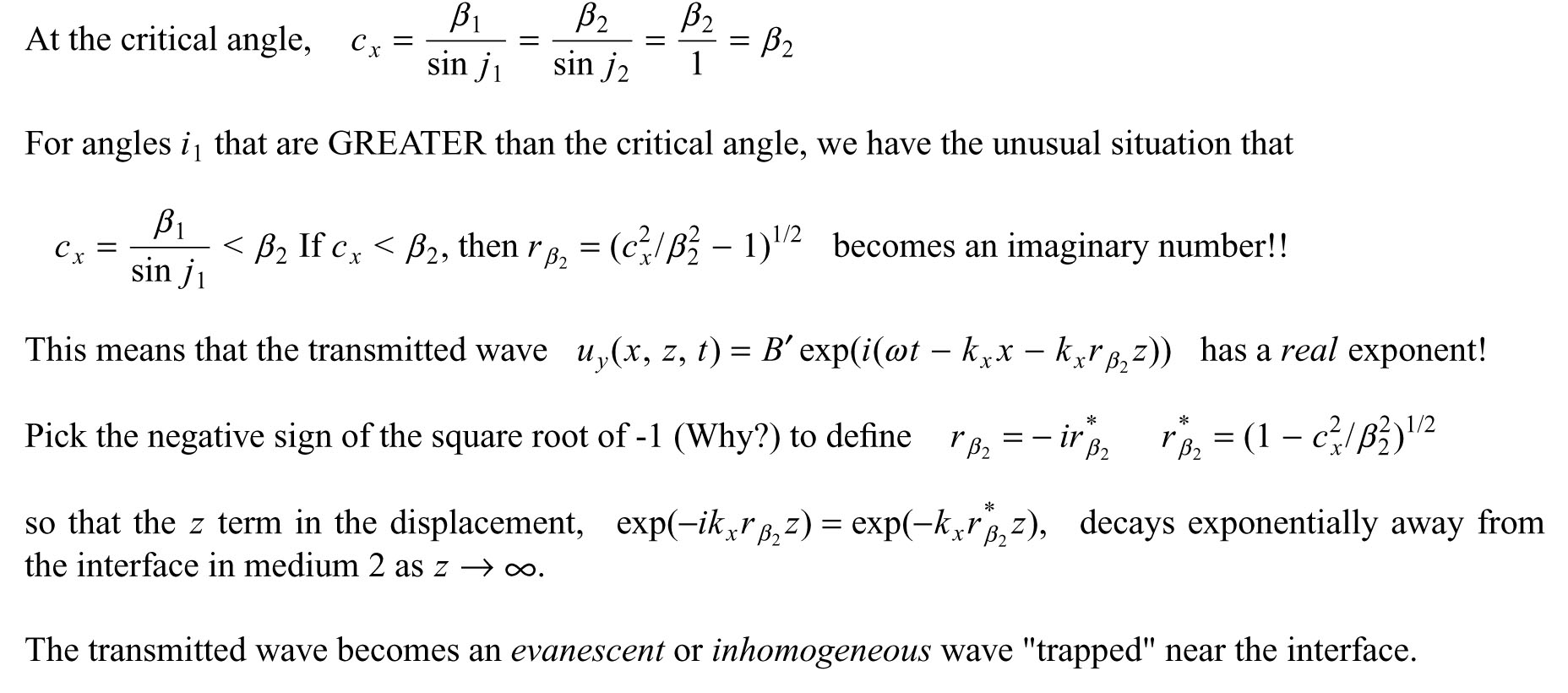 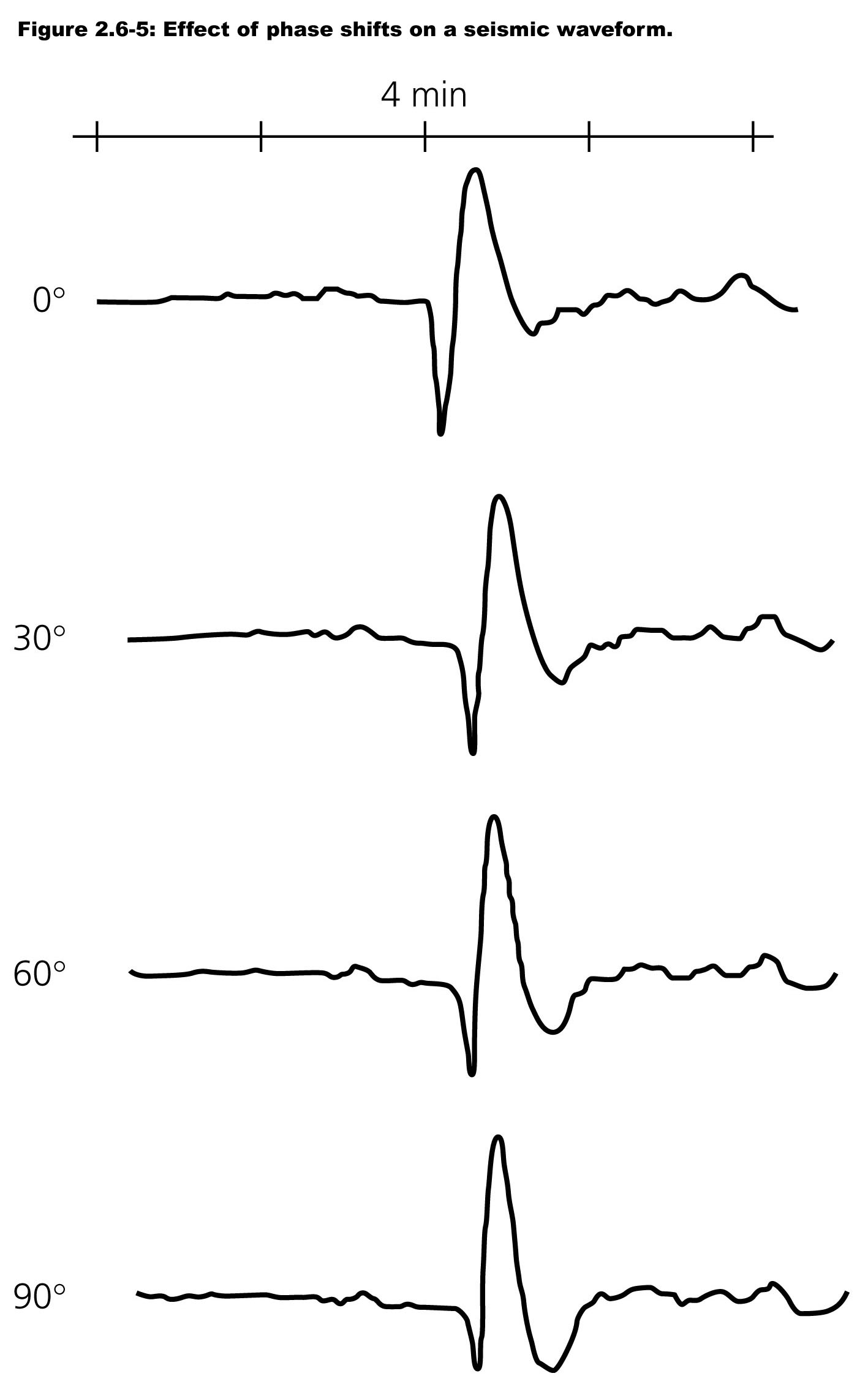 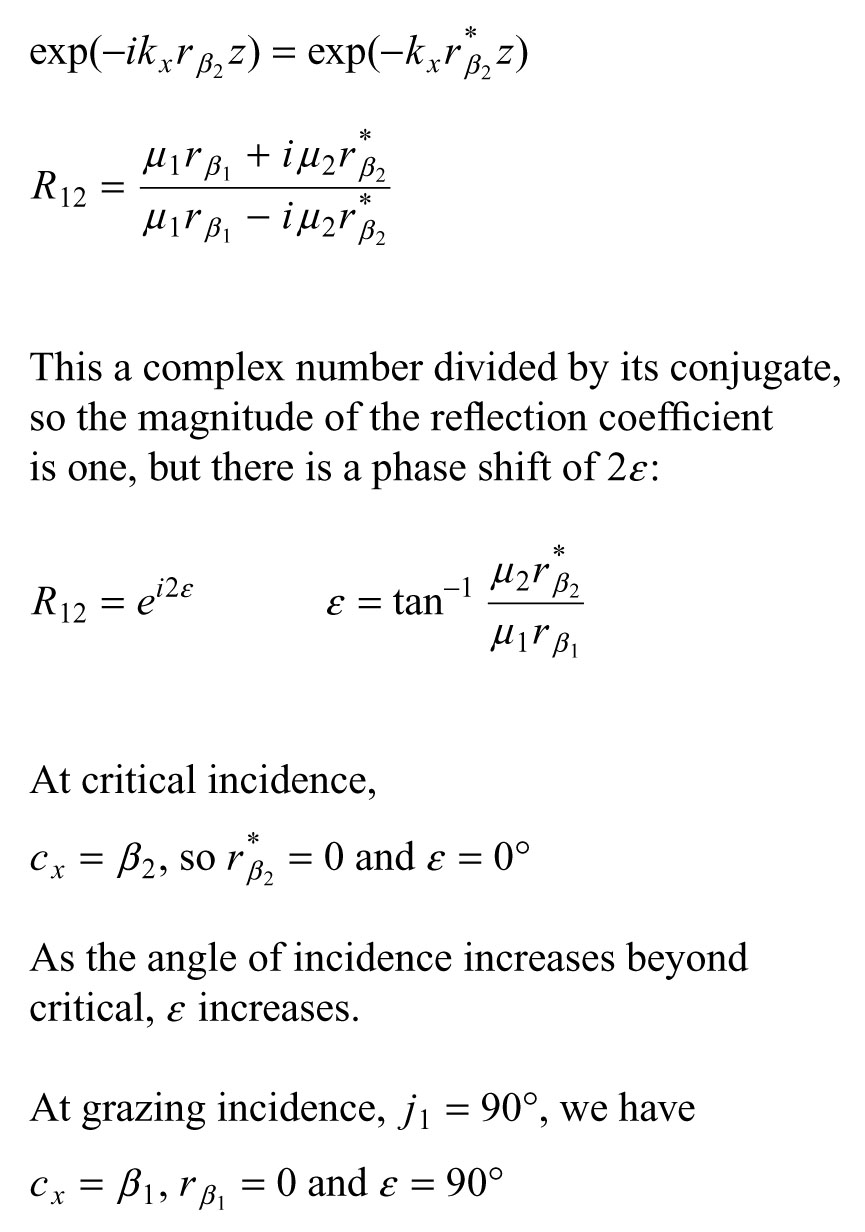 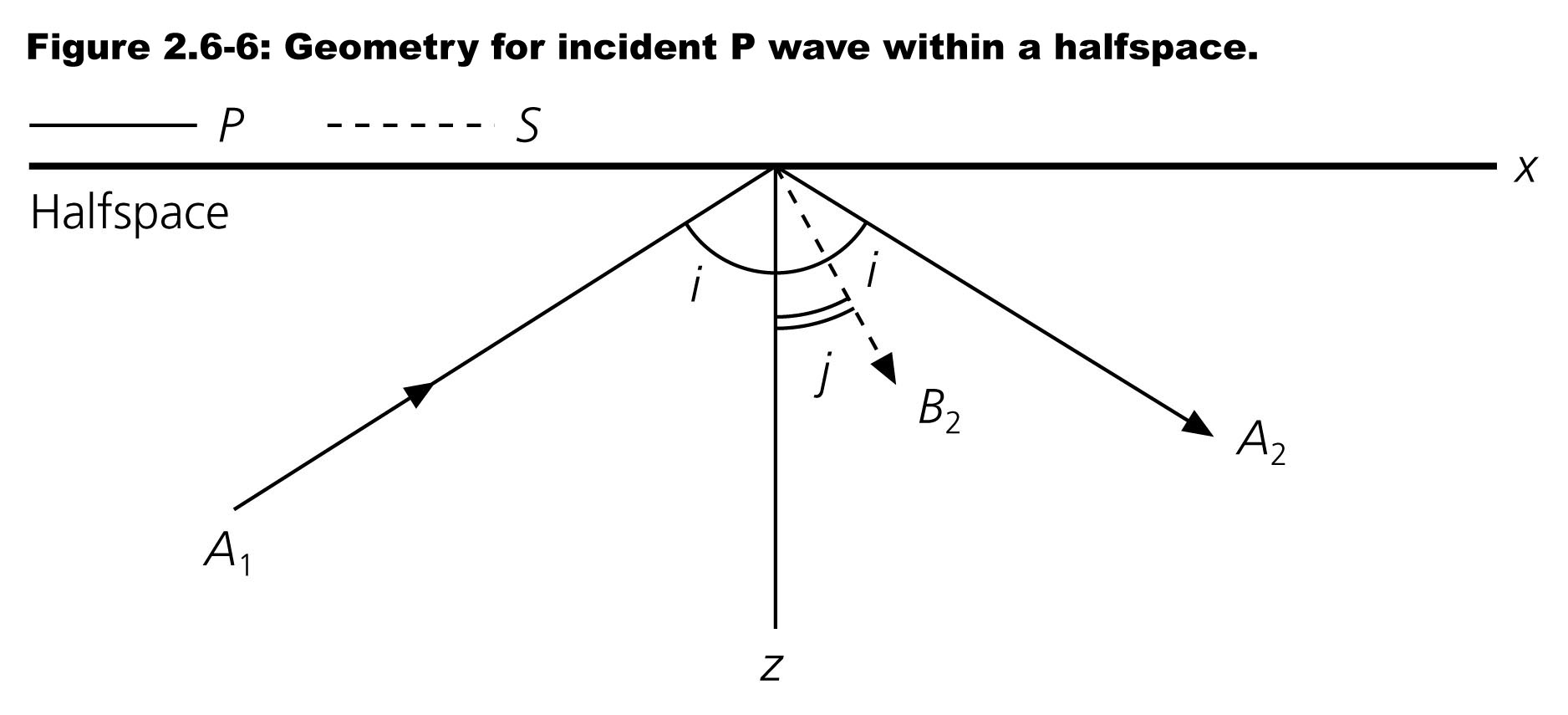 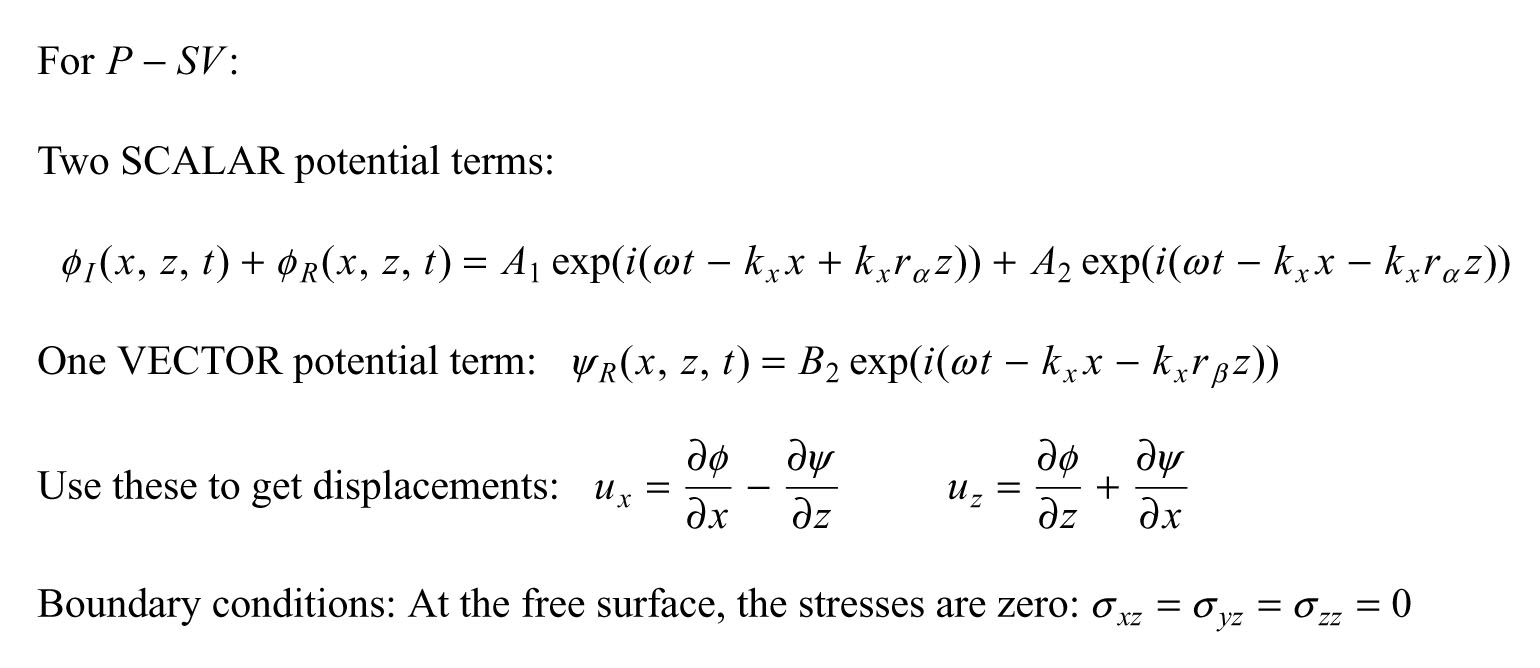 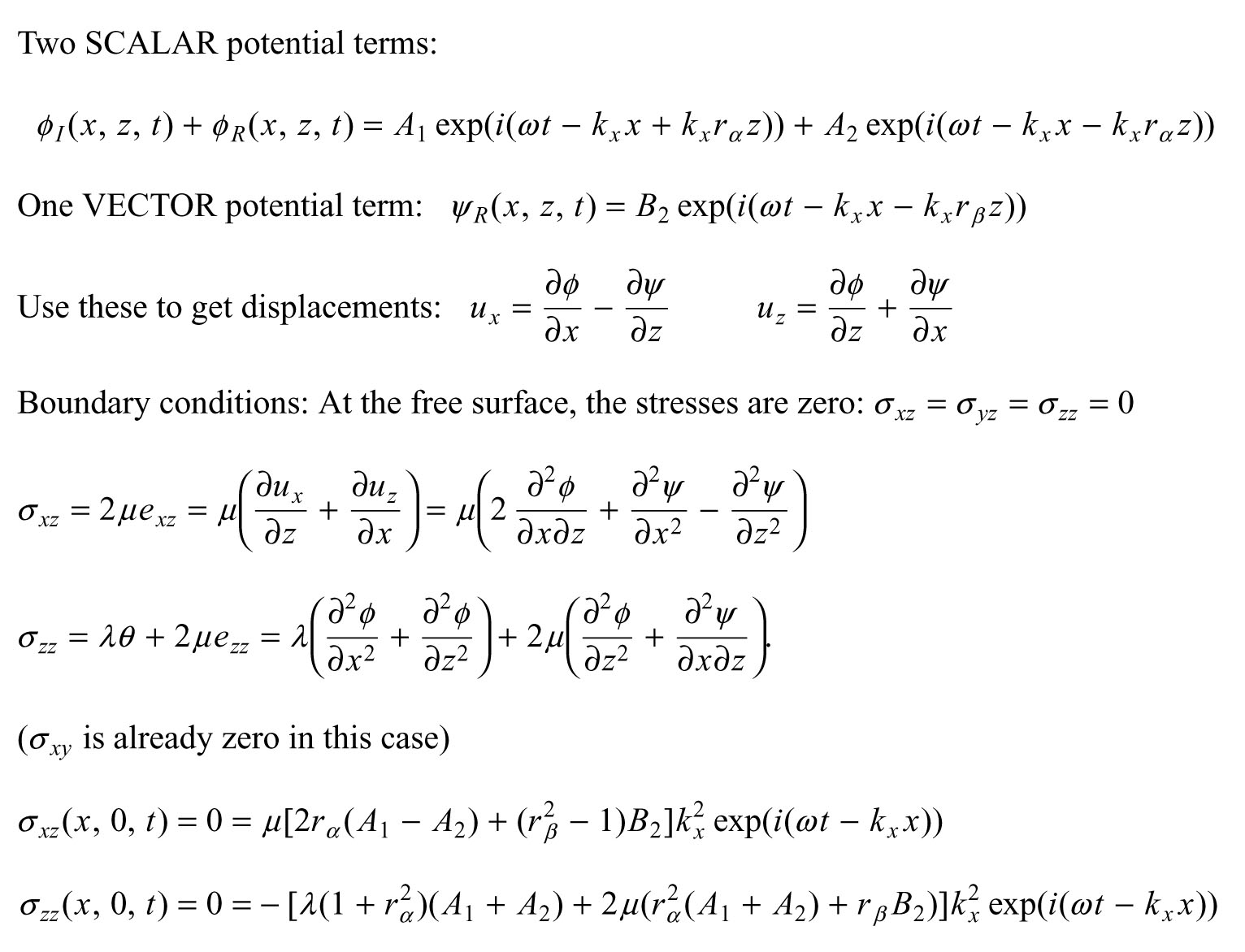 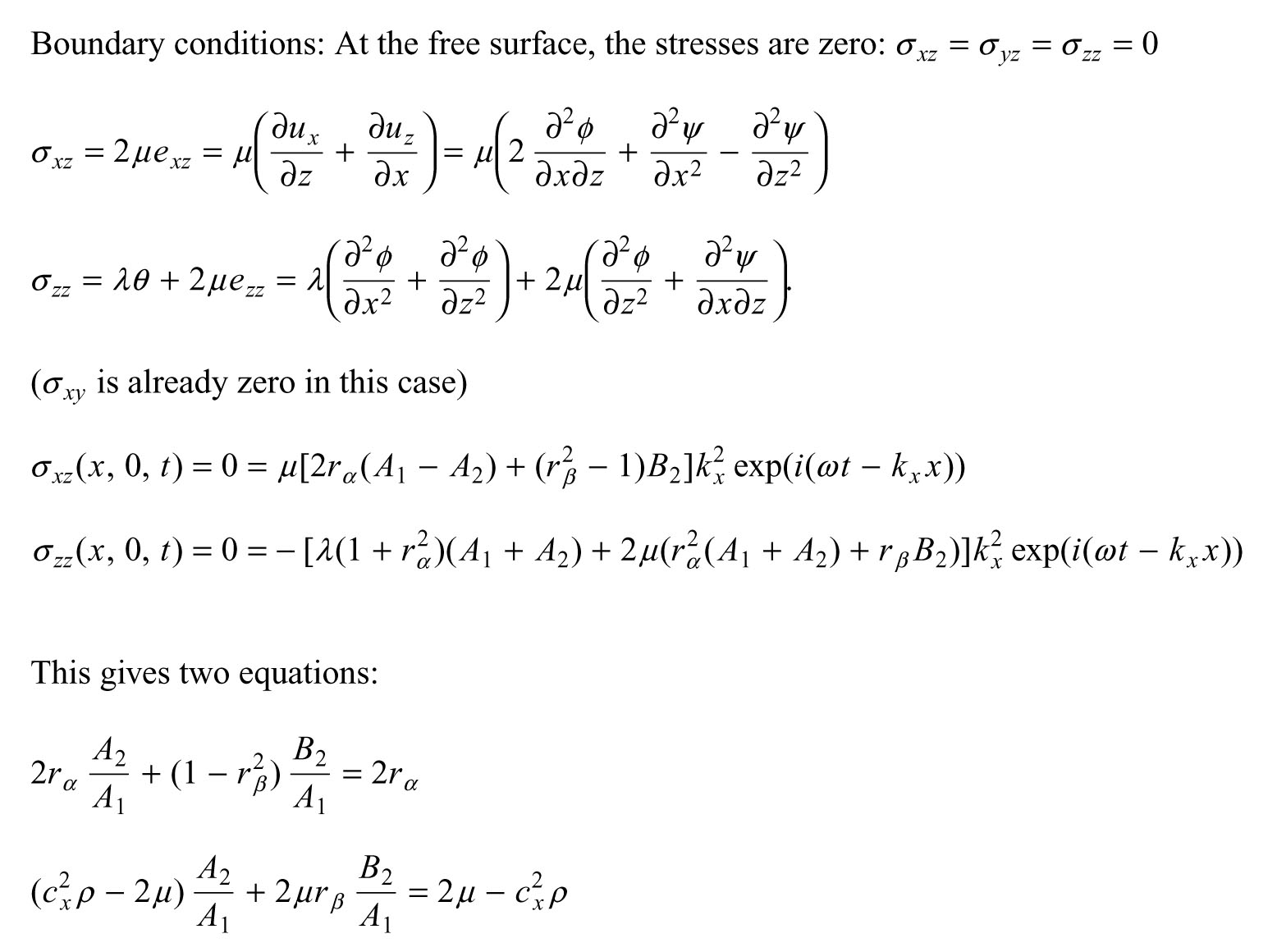 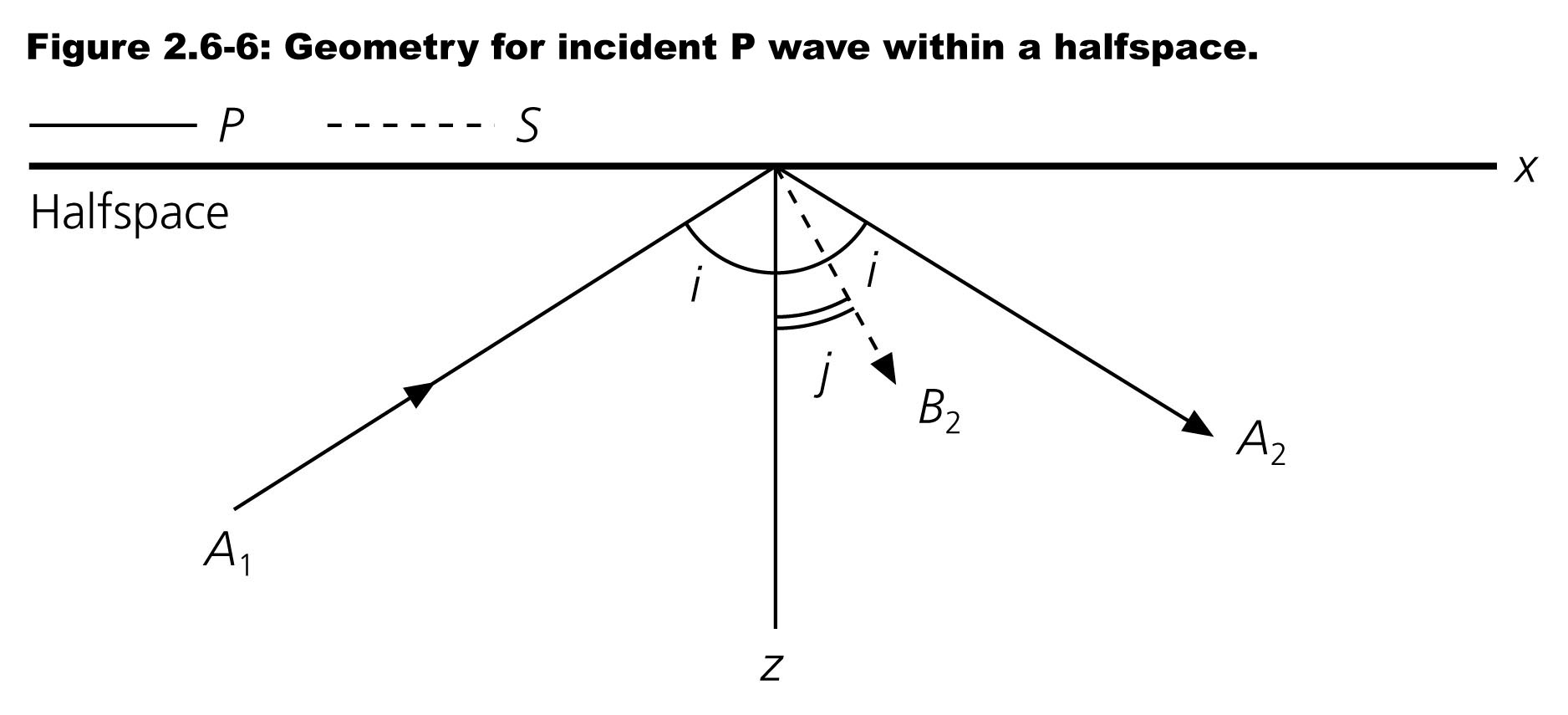 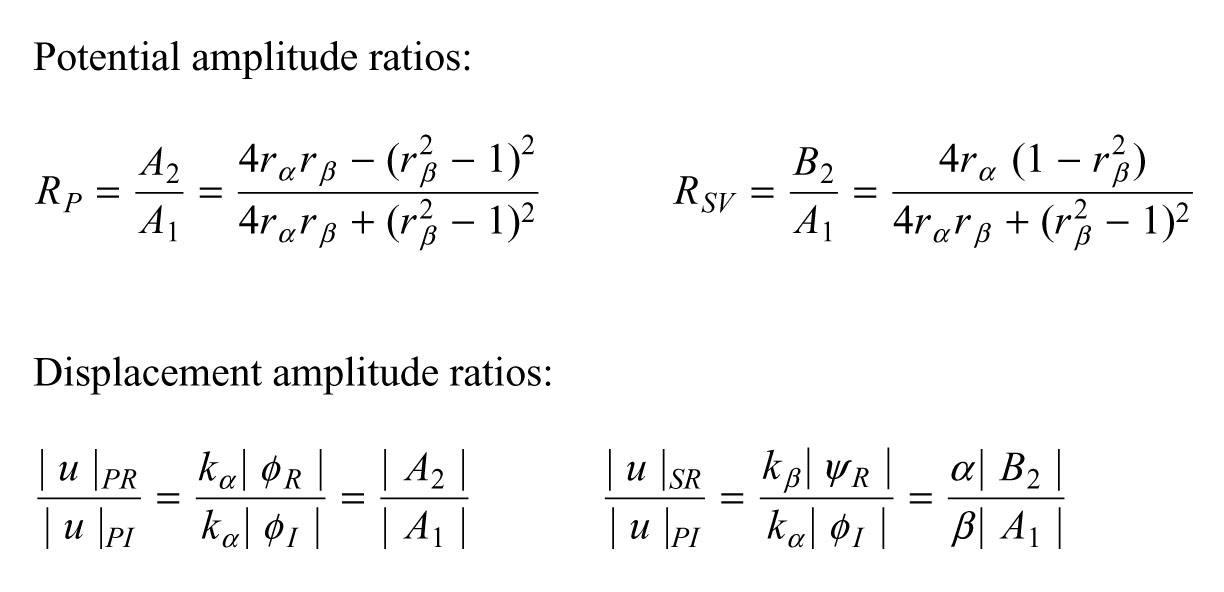 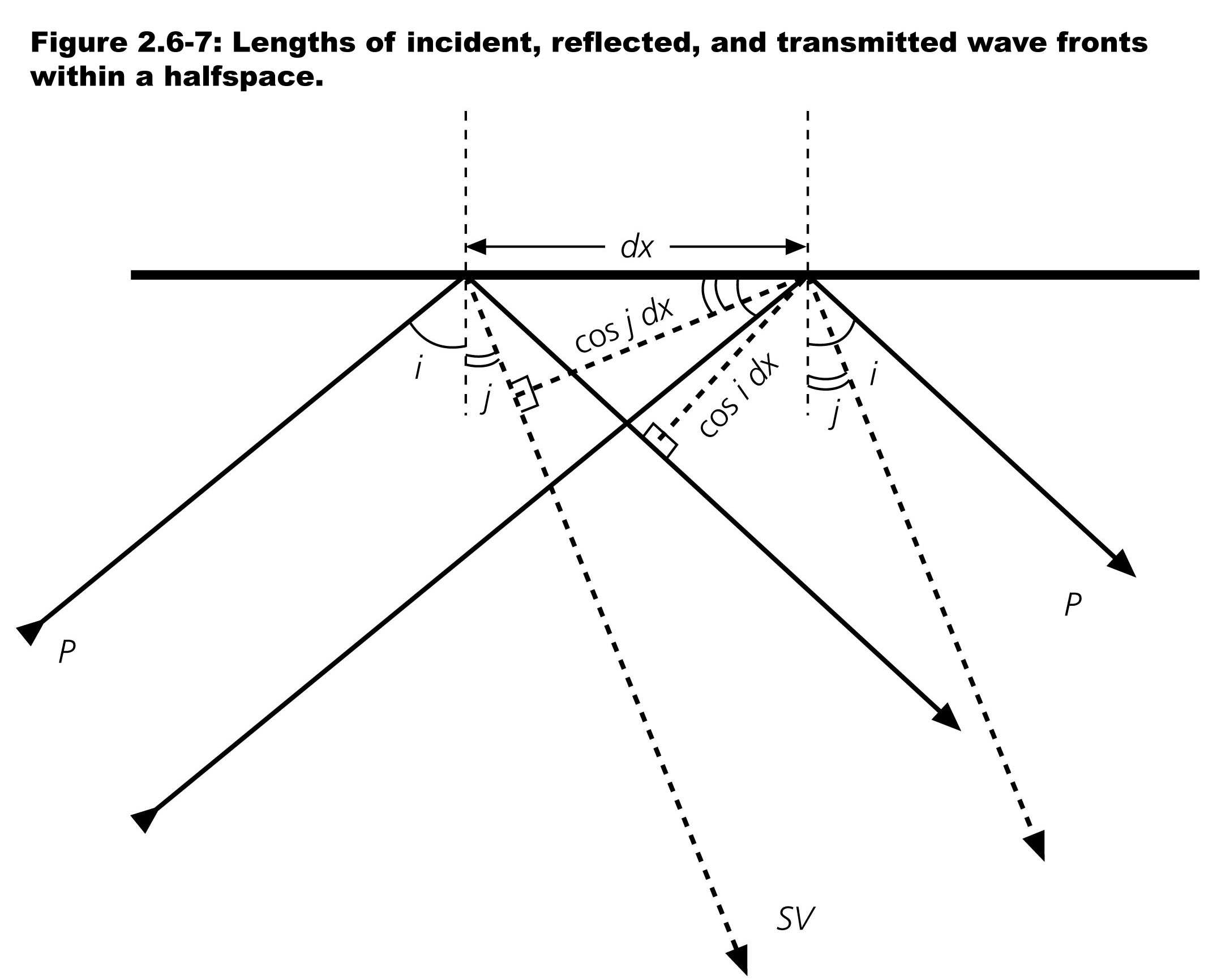 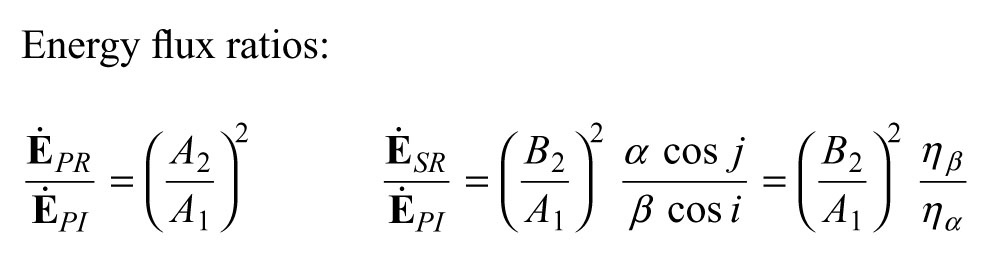 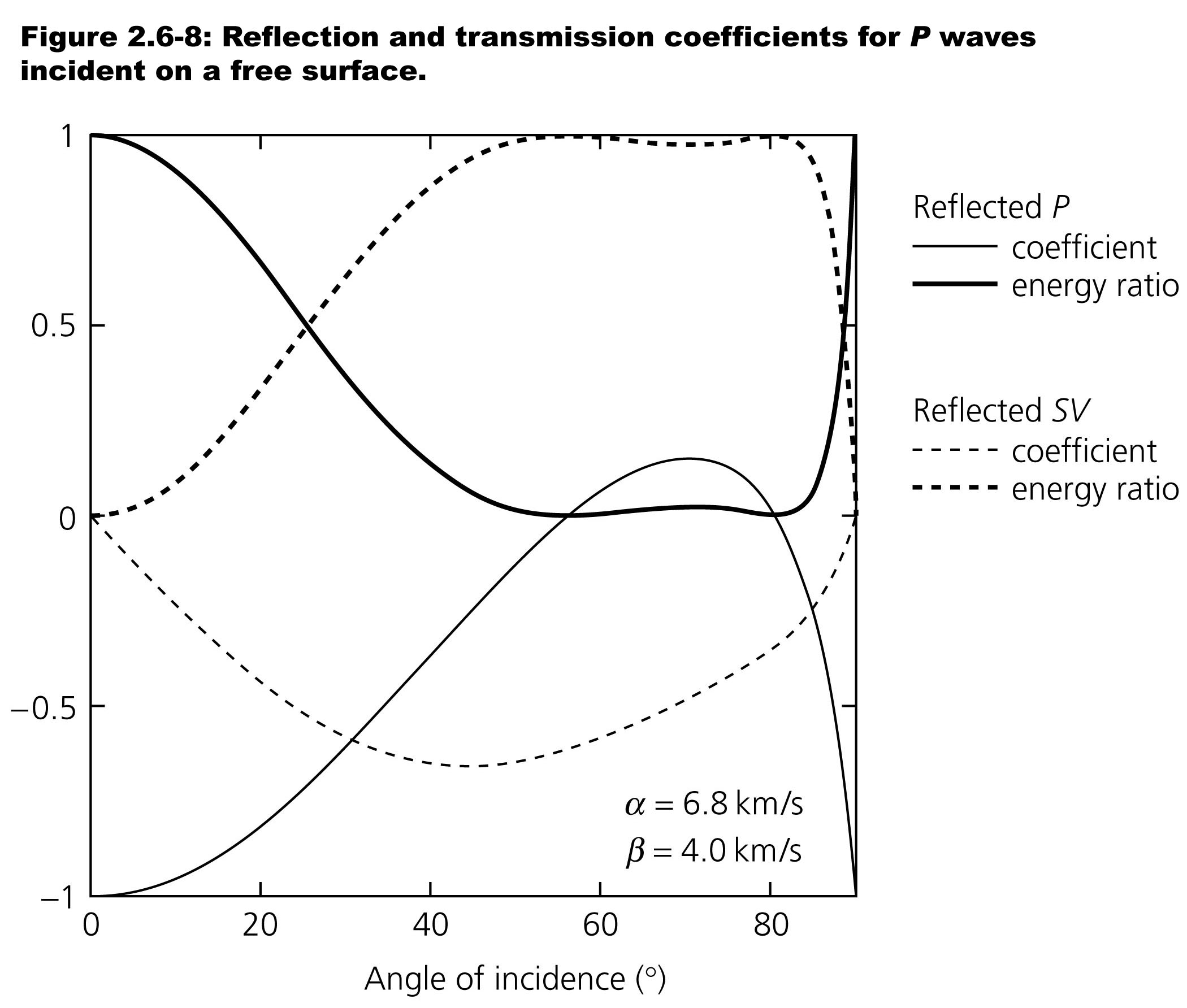 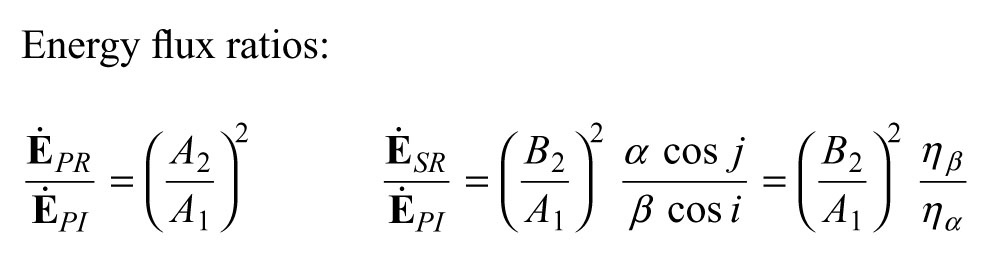 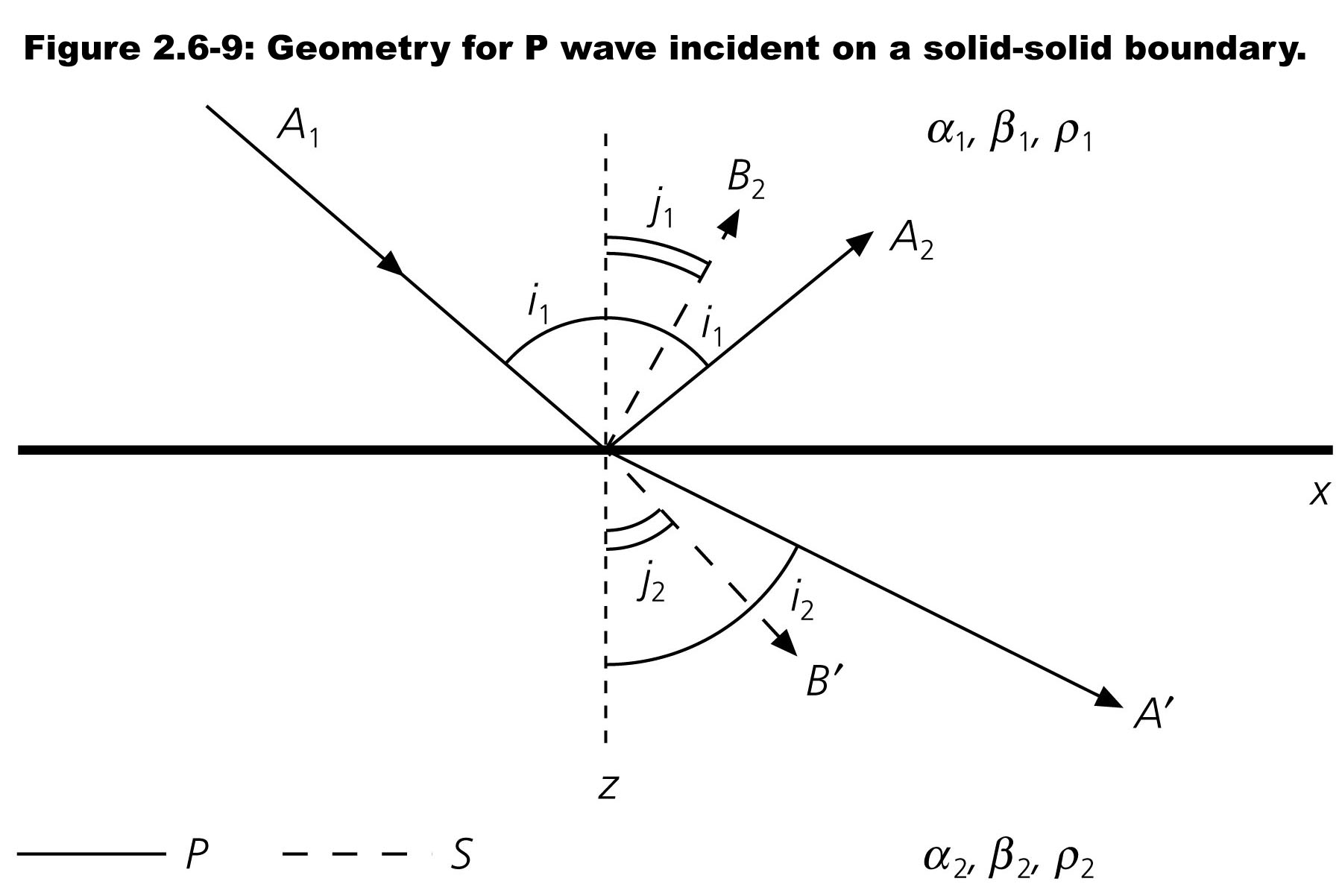 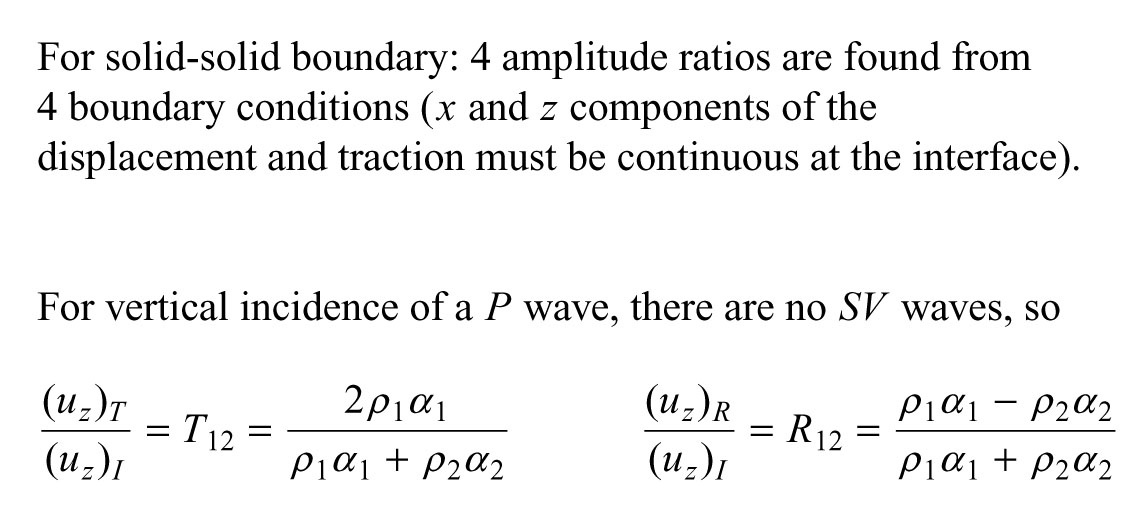 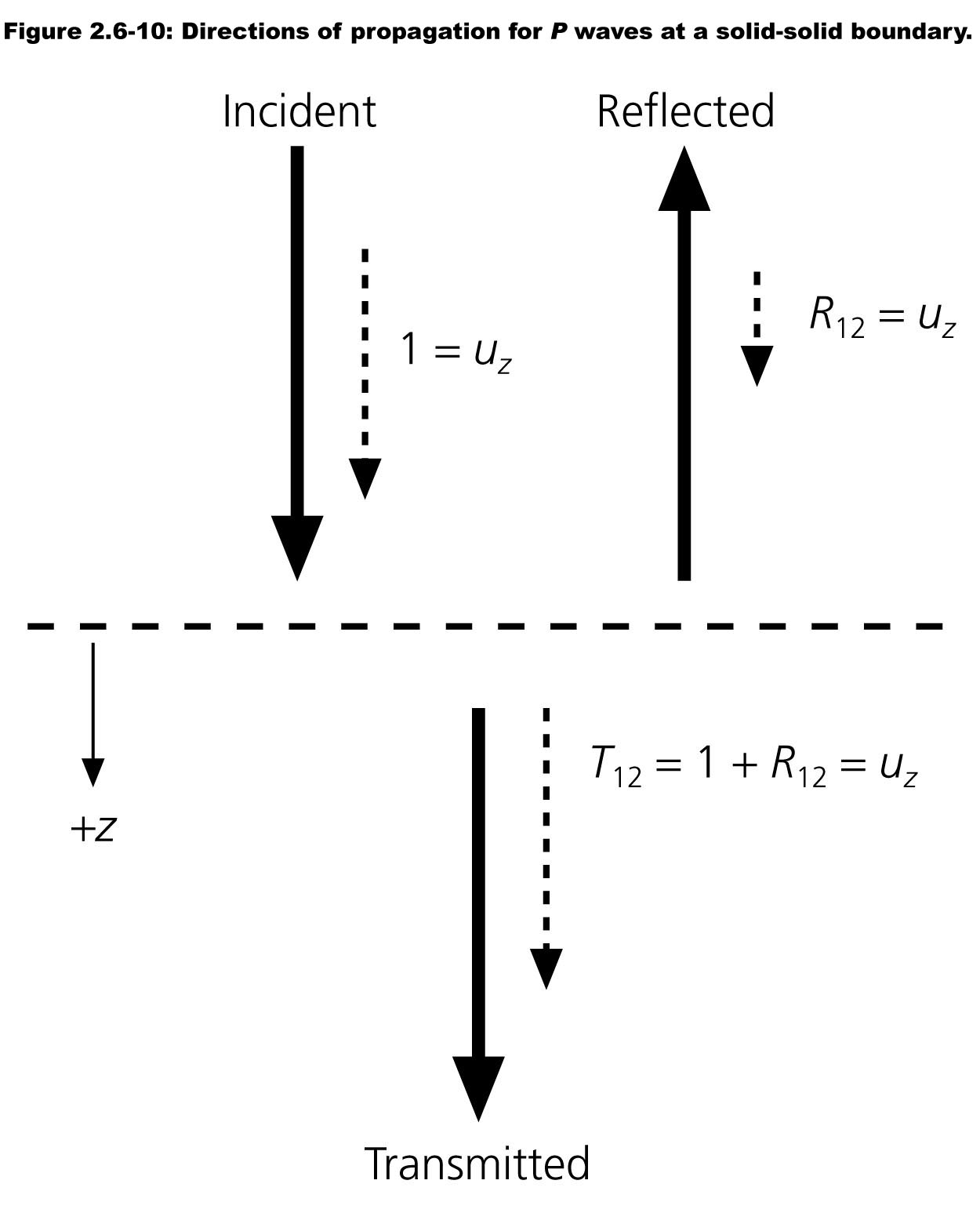 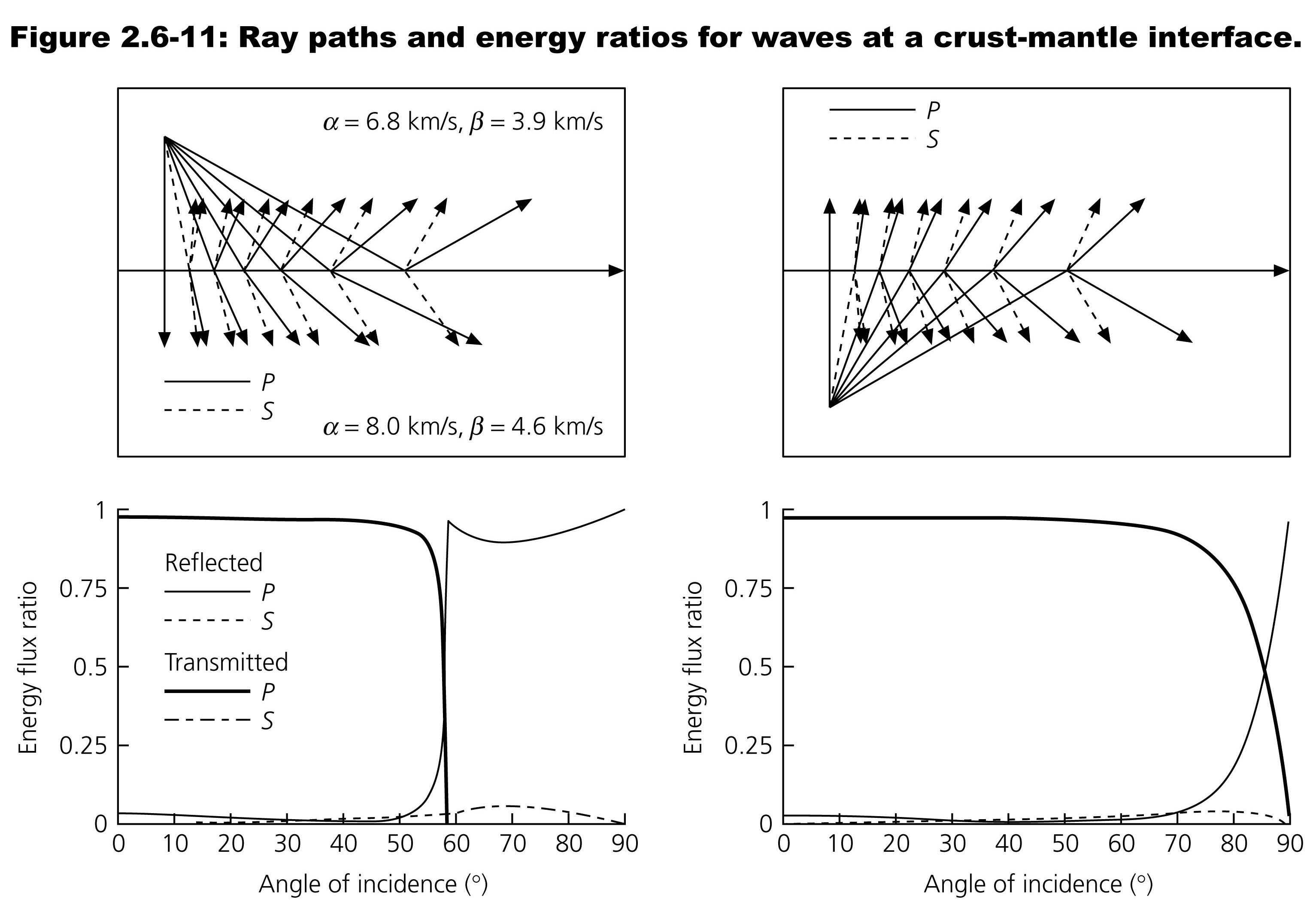 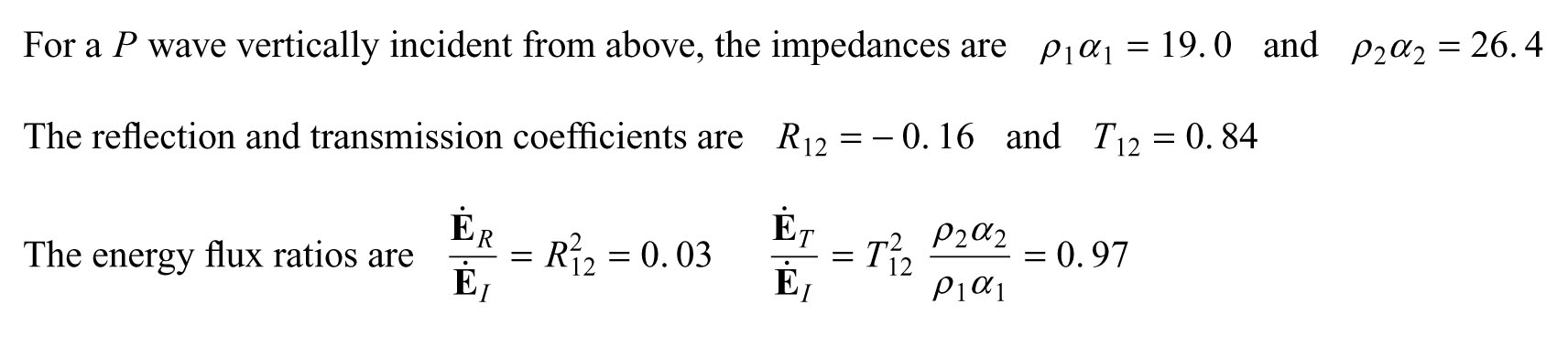 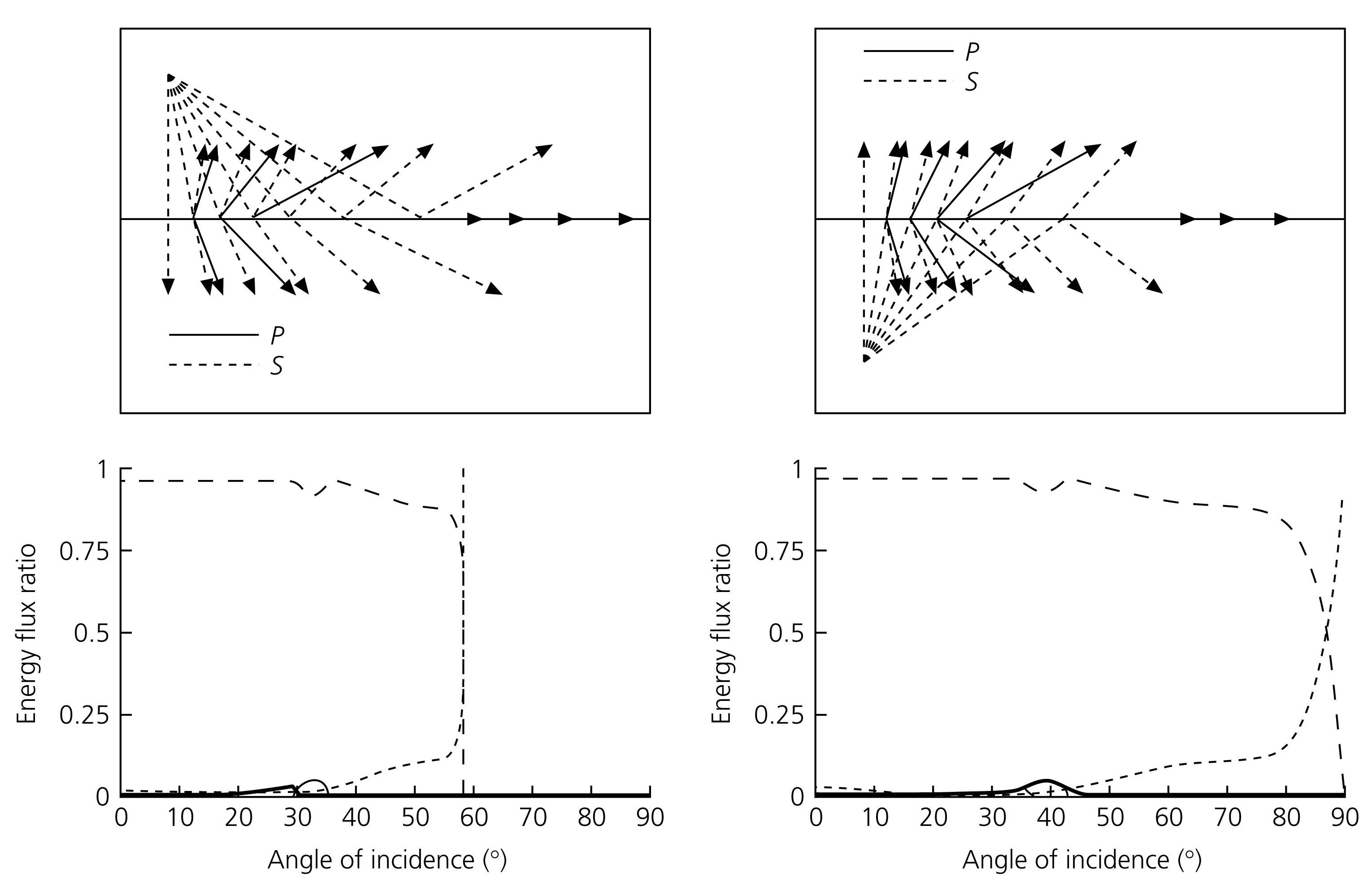 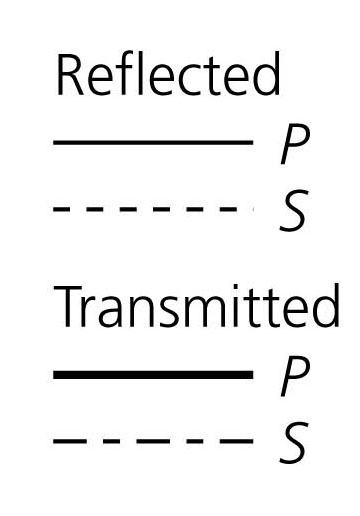 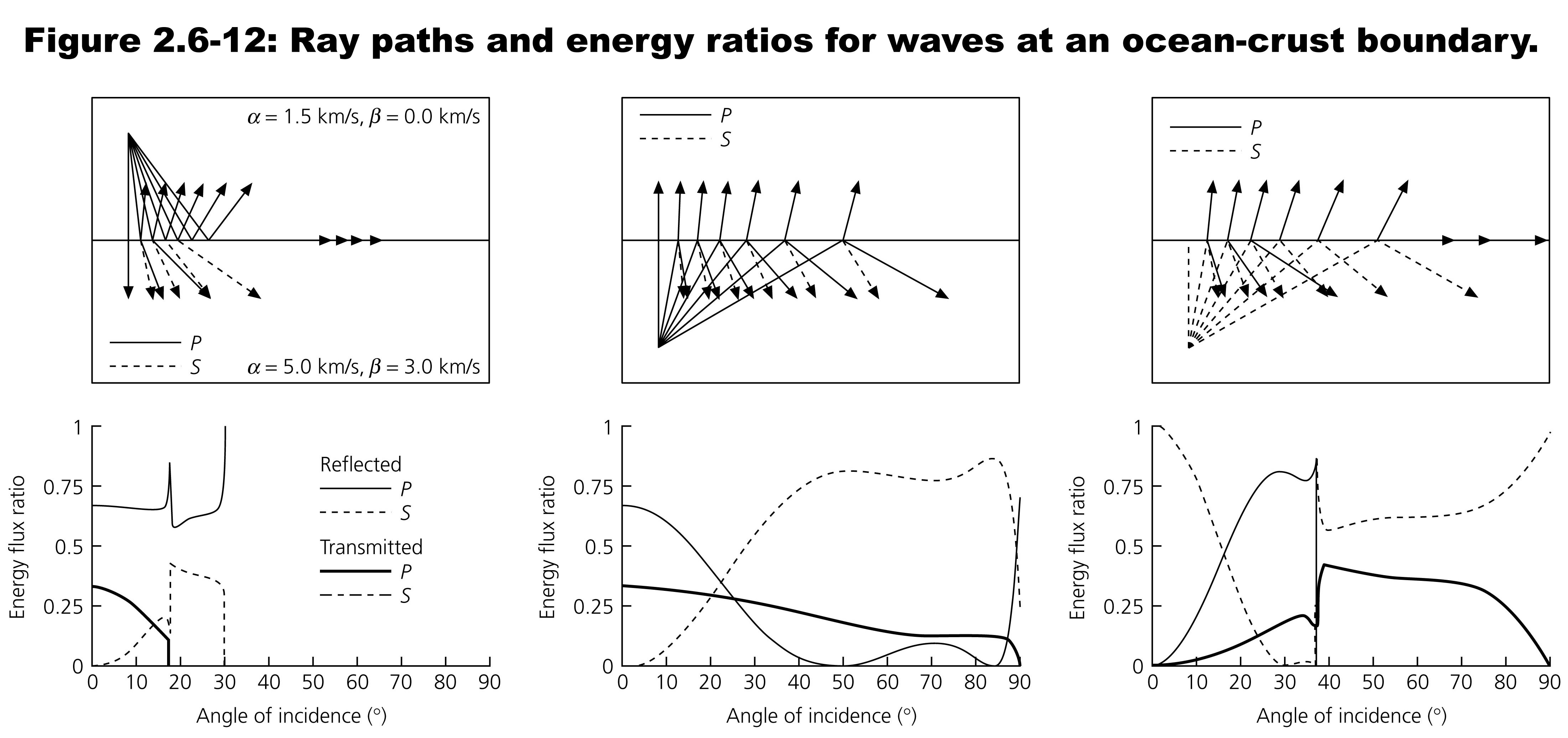 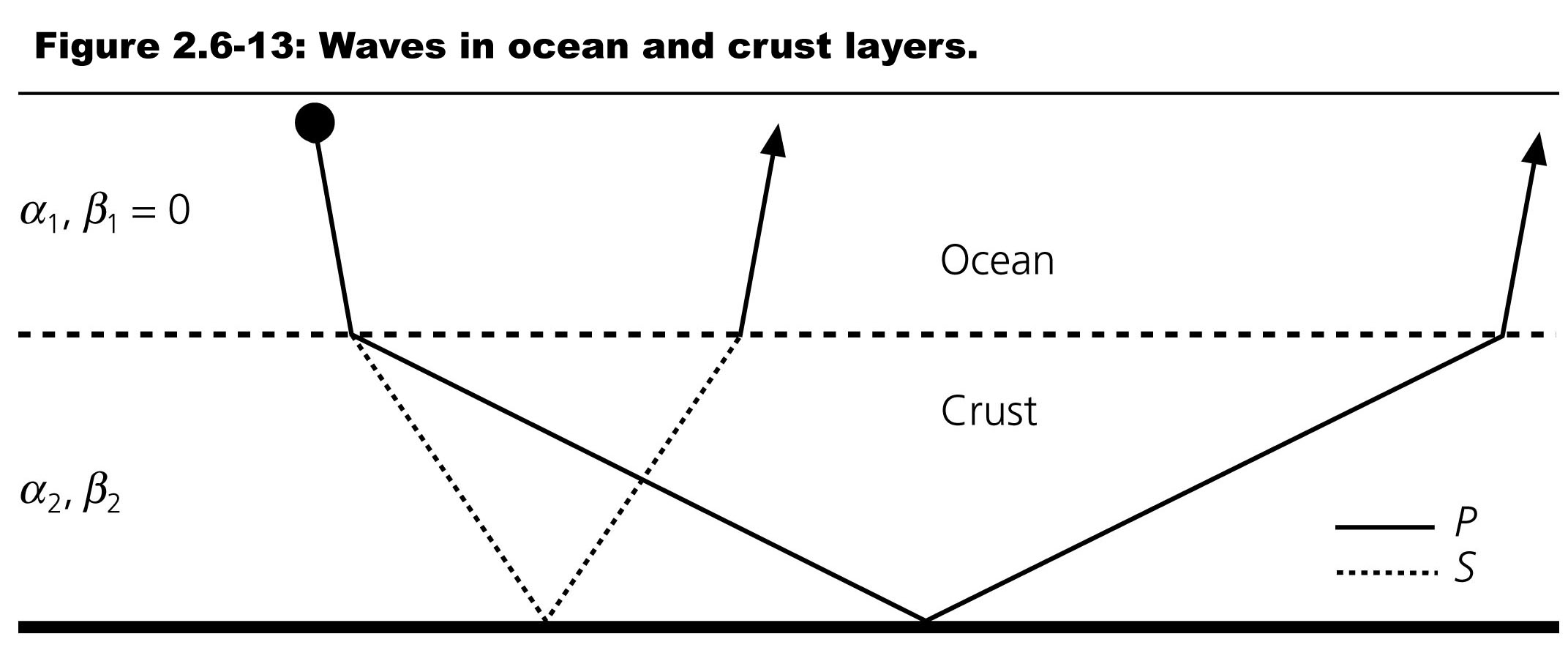 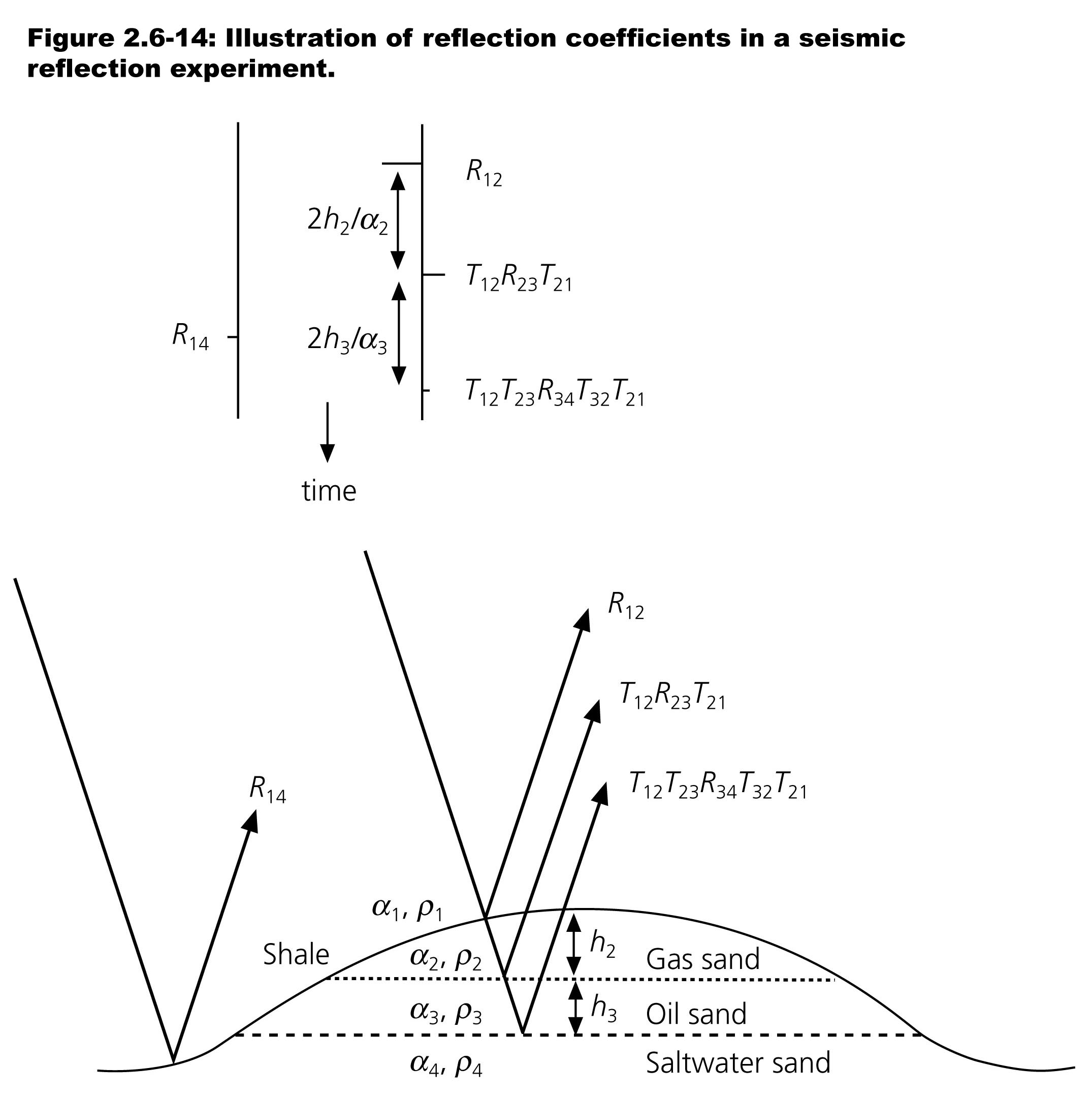 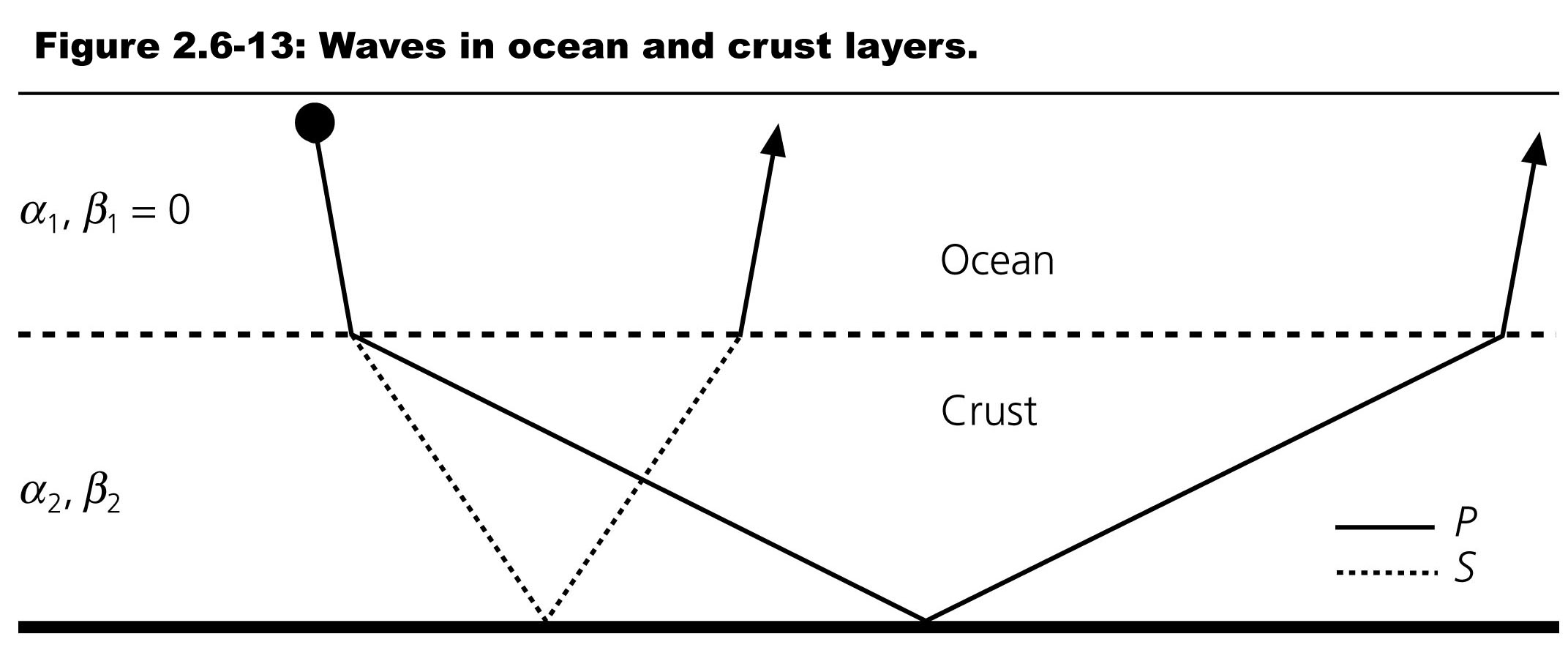 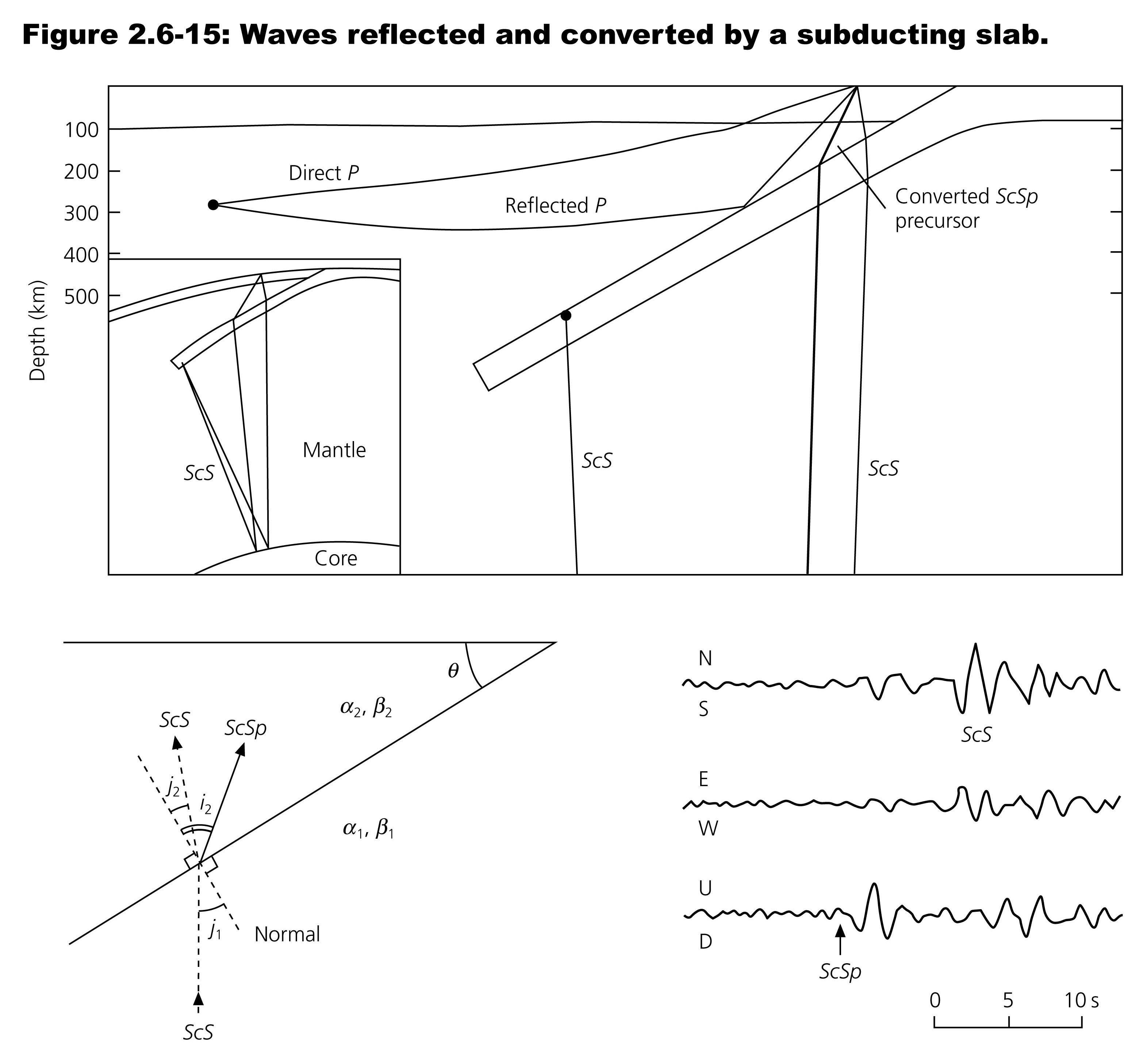